Организация  развивающей предметно-пространственной среды (РППС) в старшей  группе  компенсирующей направленности «Дюймовочка»                                    Подготовила:                                                 воспитатель Щукина И.Н.
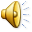 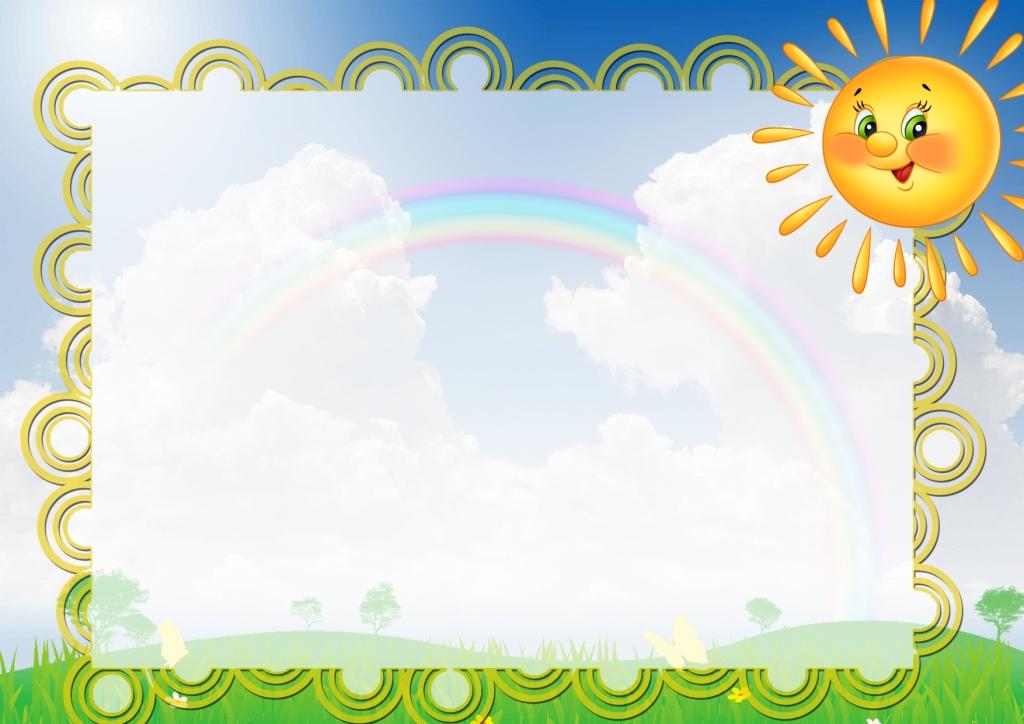 Особенности возраста:

 - накопление опыта совместной со сверстниками деятельности;
 
 - развитие познавательной активности и деятельности; 

 - попытки творчески отражать впечатления в продуктивных
 видах деятельности.
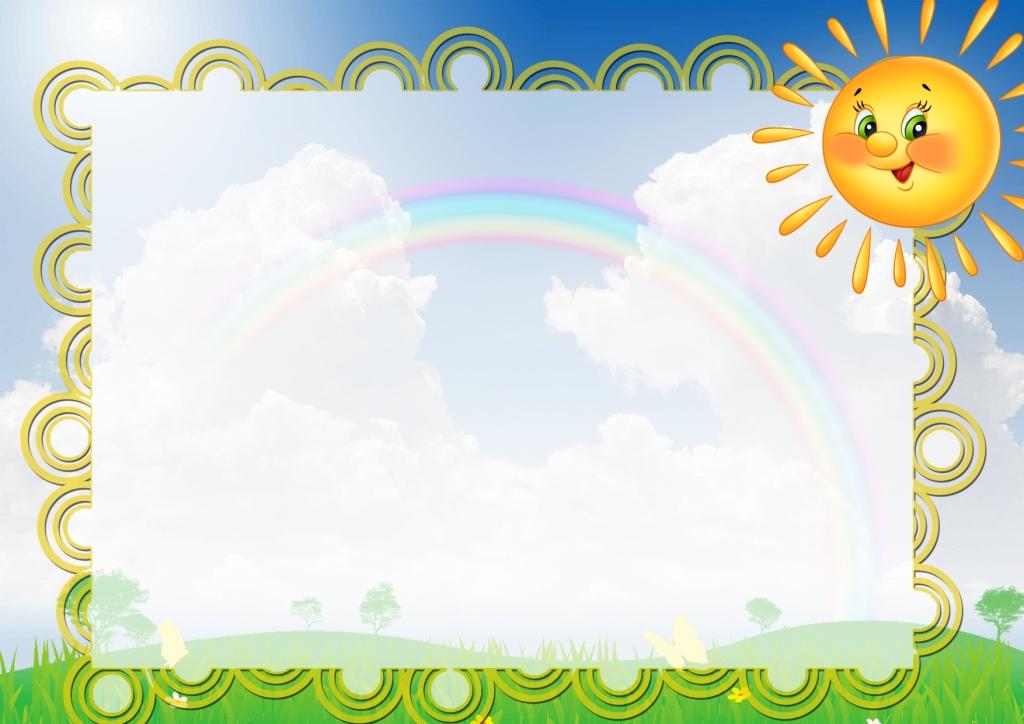 Игрушки    и   материалы
для обеспечения оптимальной двигательной активности;
 
для сюжетно-ролевых игр; 

для строительных игр; 

для сенсорного развития; 

для экспериментирования;

для социально-коммуникативного развития; 

- дидактические, развивающие игры.
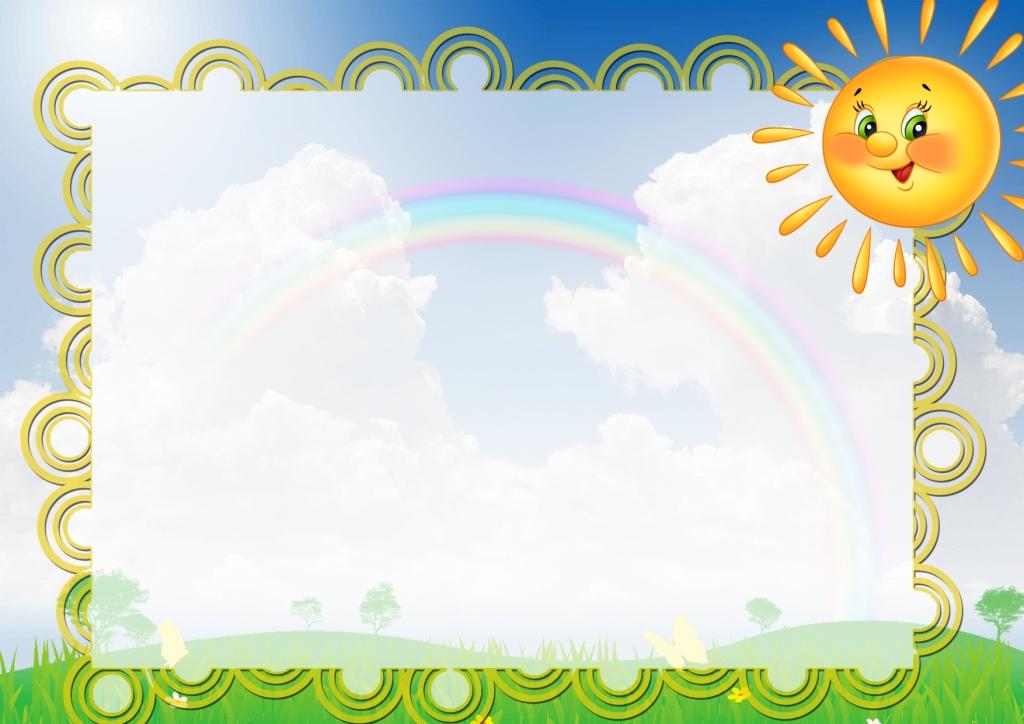 Организация  группового пространства
(по  Н.А. Коротковой)
Пространство группы можно условно разделить
 на три сектора:

Сектор активной деятельности (50%)
Сектор спокойной деятельности (20%)
Рабочий сектор (30%)
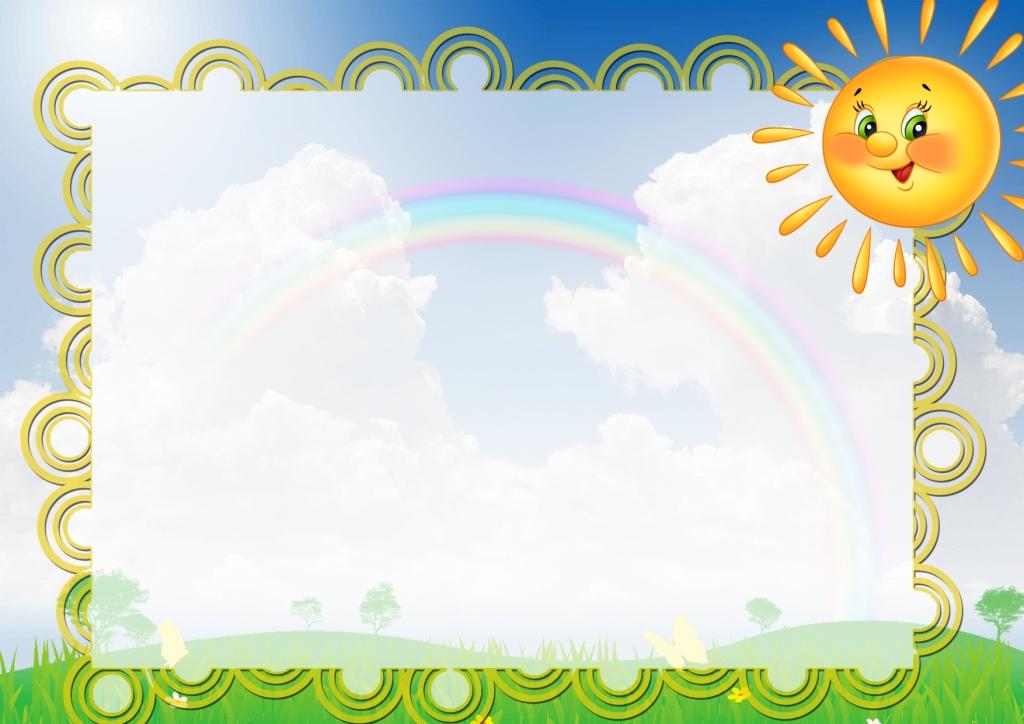 Сектор активной деятельности
Рабочий сектор
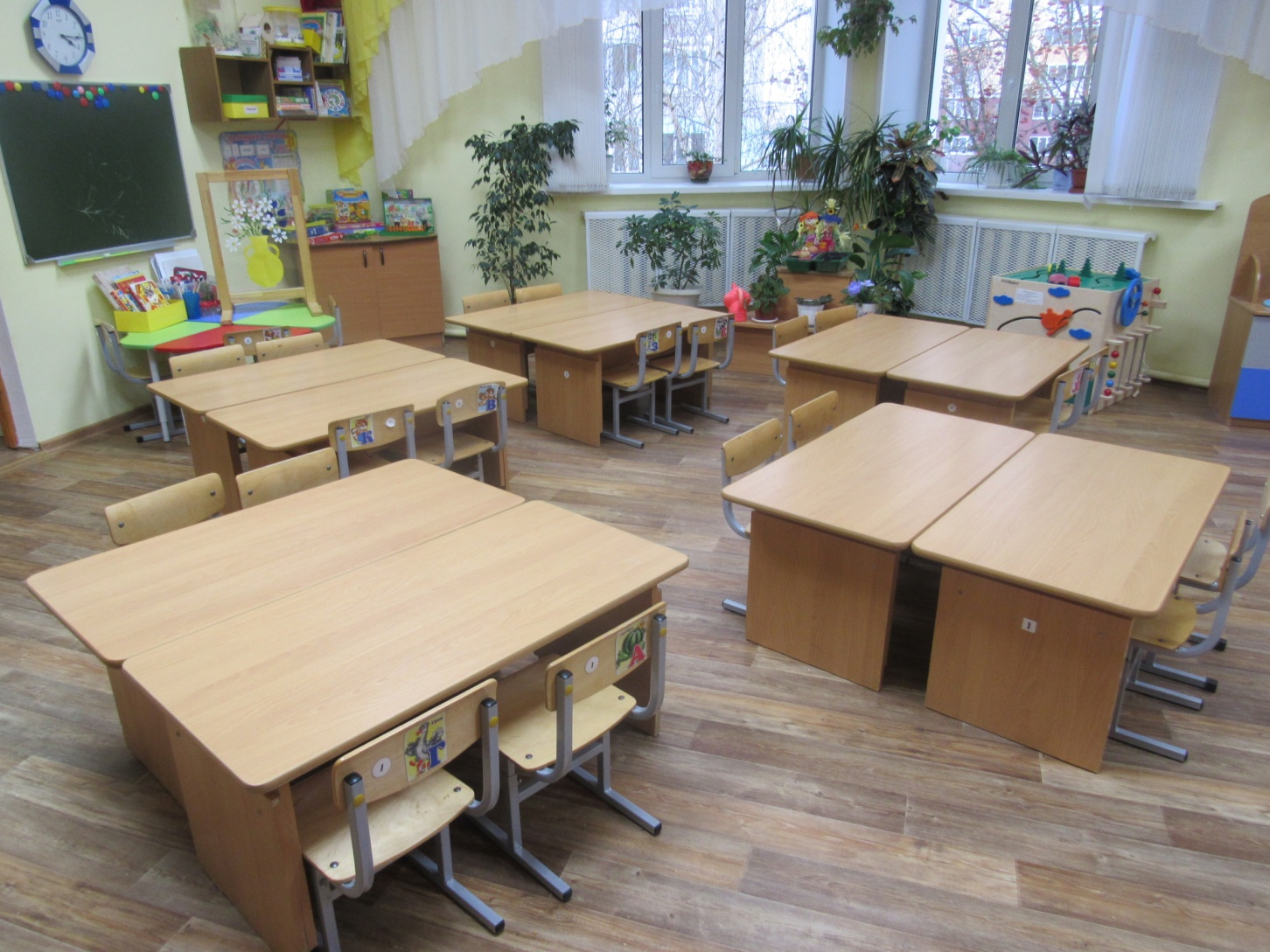 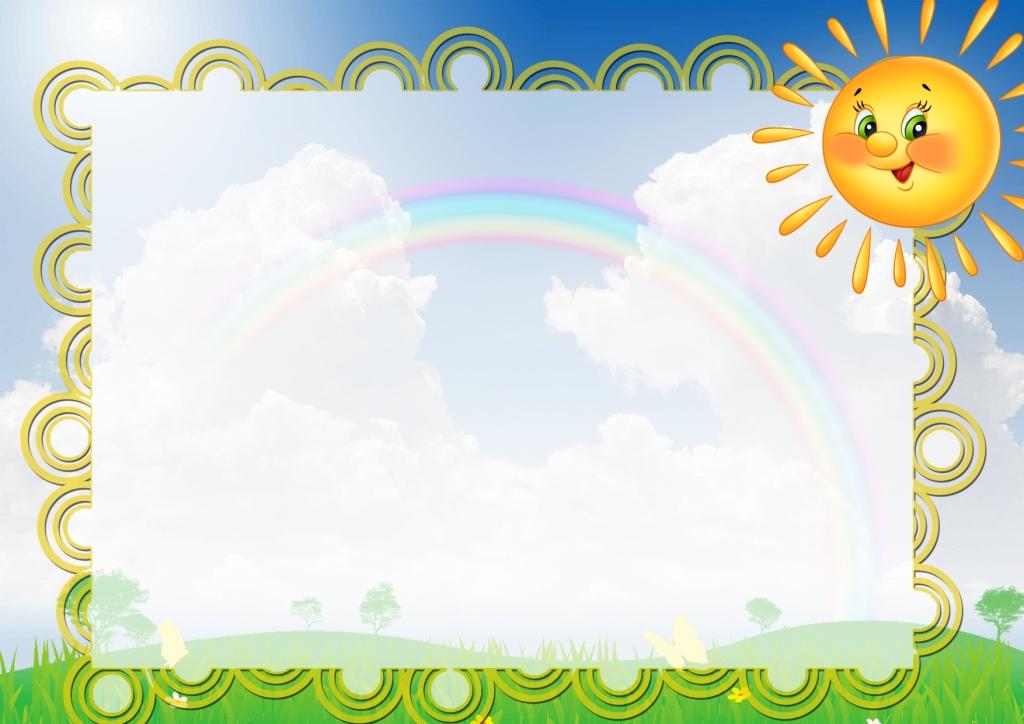 Сектор спокойной деятельности
Центр  речевого развития
Центр  сенсорного  развития
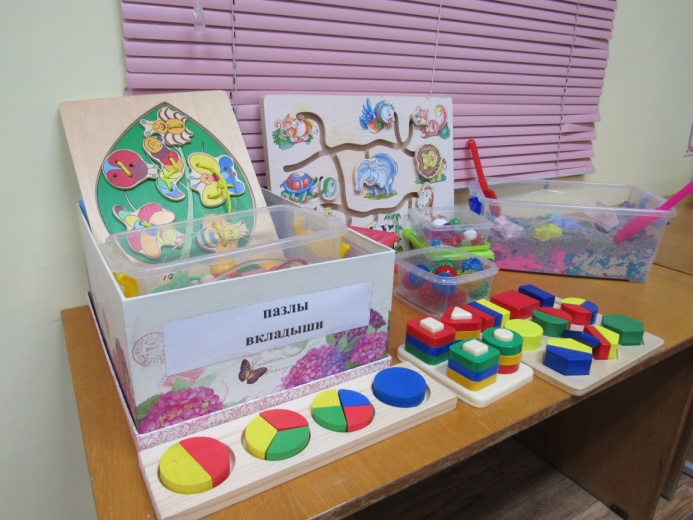 Центр  уединения
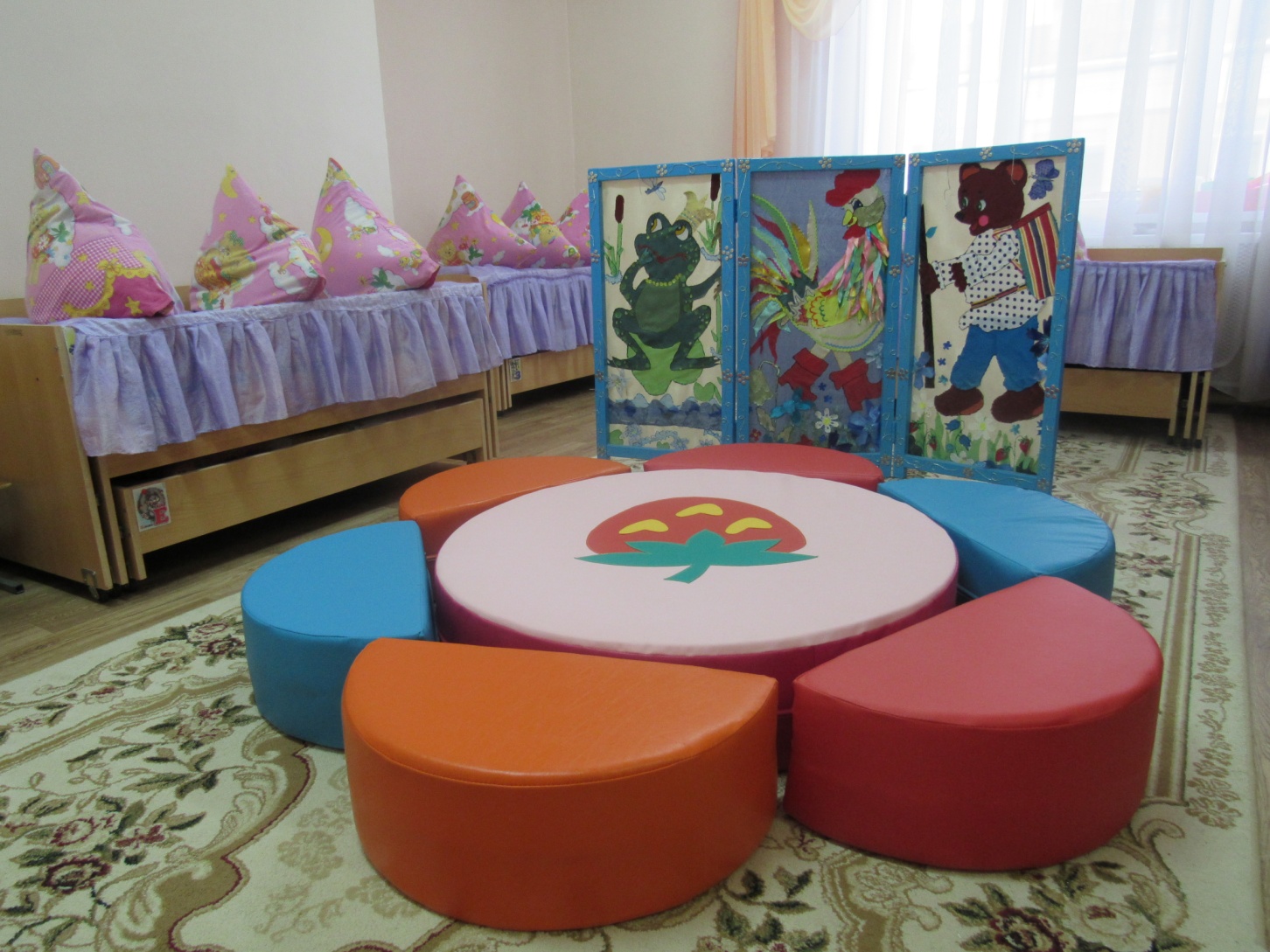 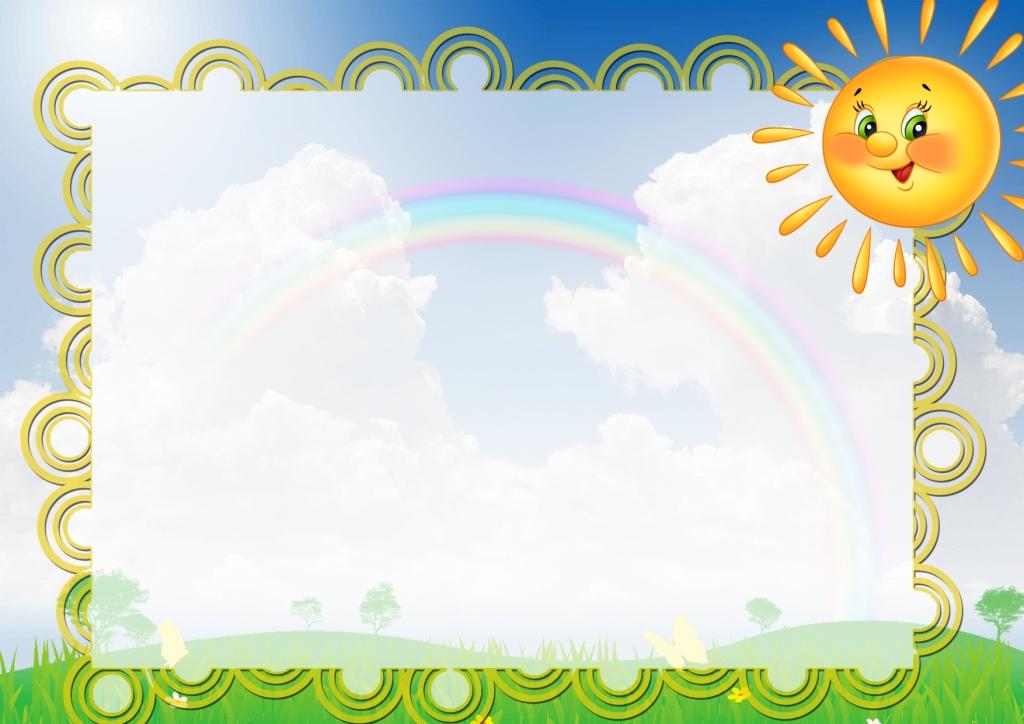 Социально-коммуникативное развитие

Познавательное  развитие

Речевое развитие

Художественно-эстетическое  развитие

Физическое  развитие
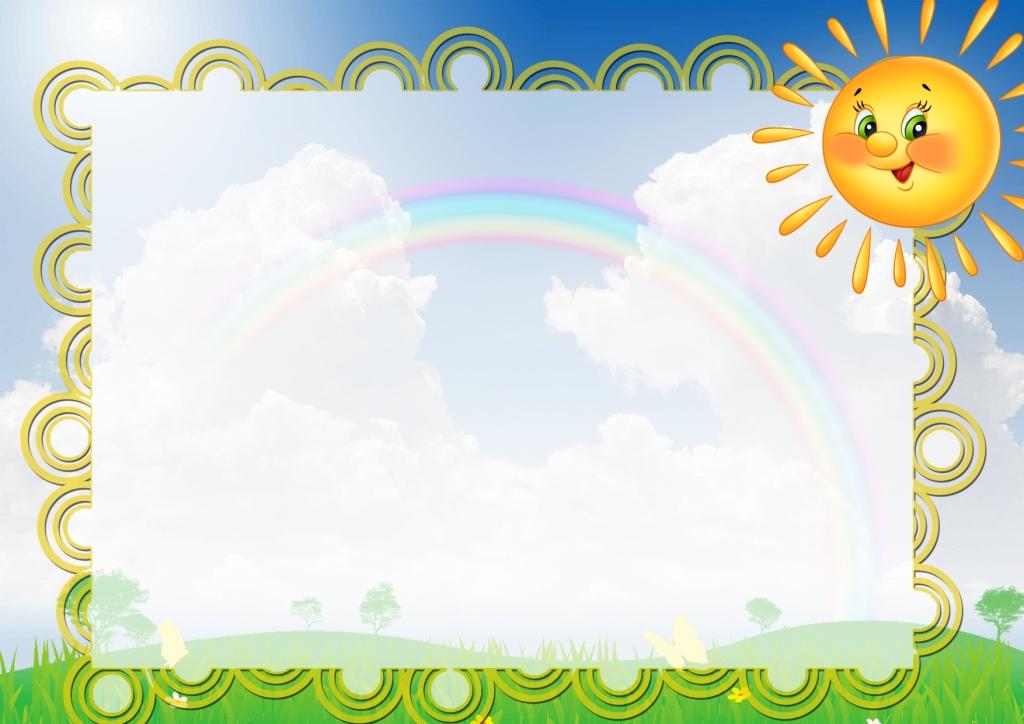 Центр  безопасности
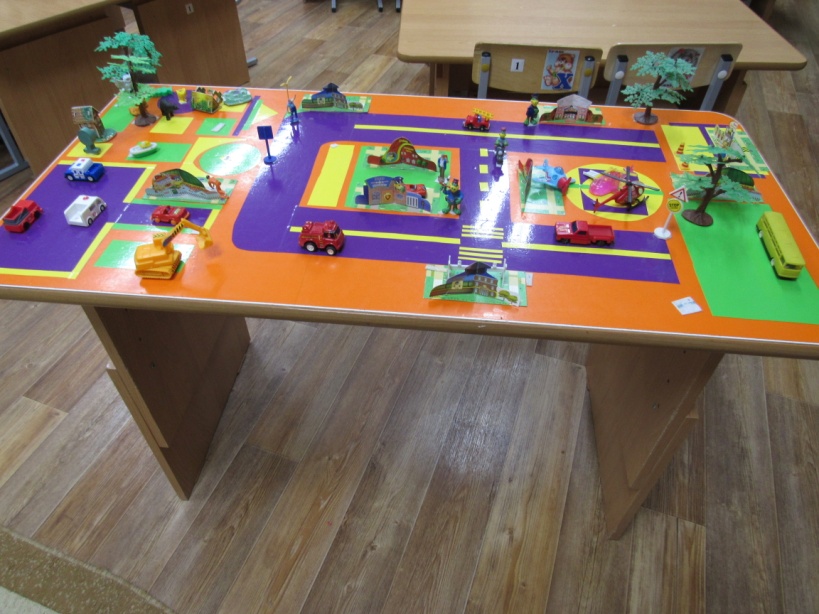 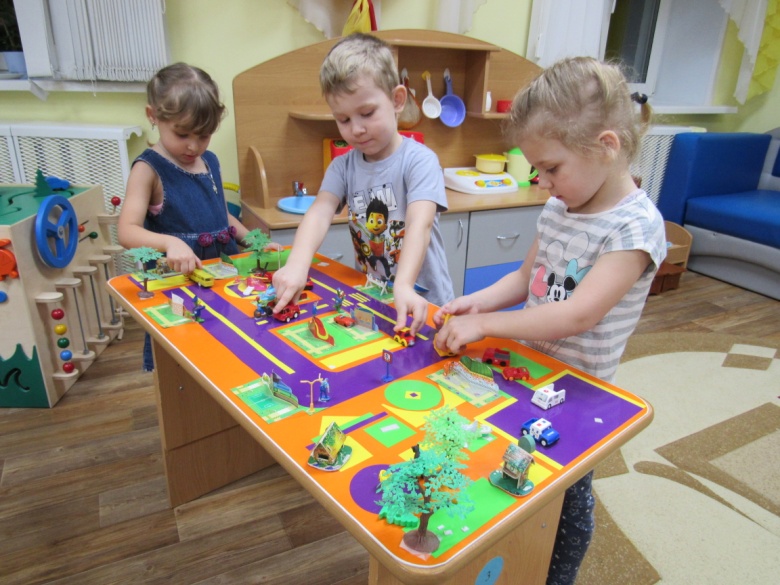 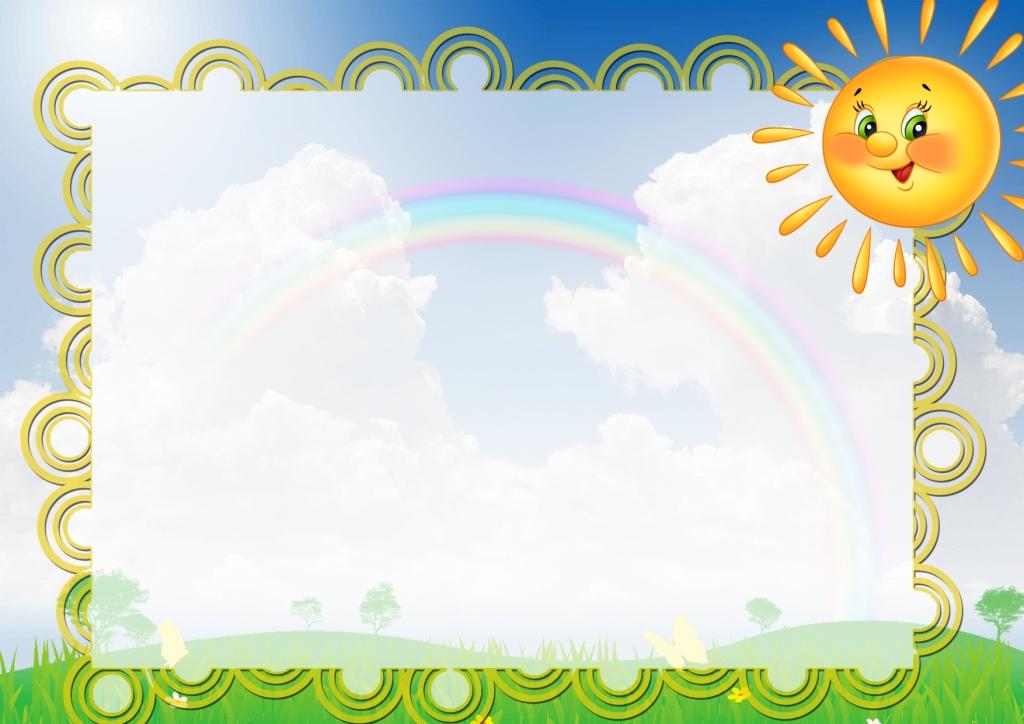 Центр  сюжетно-ролевых игр
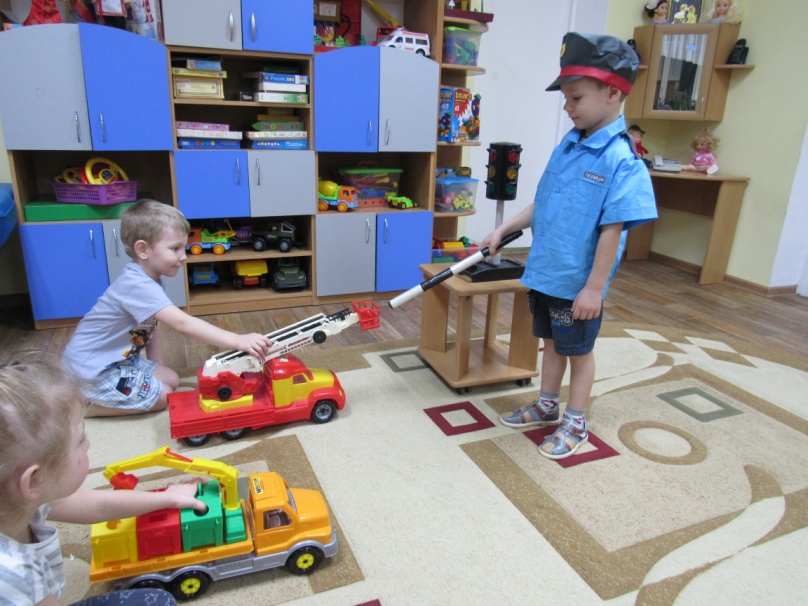 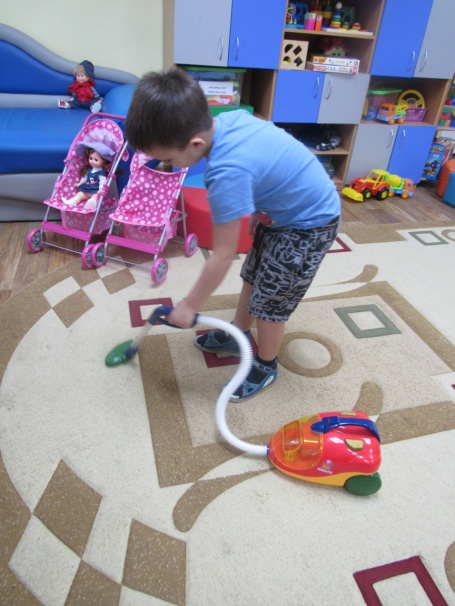 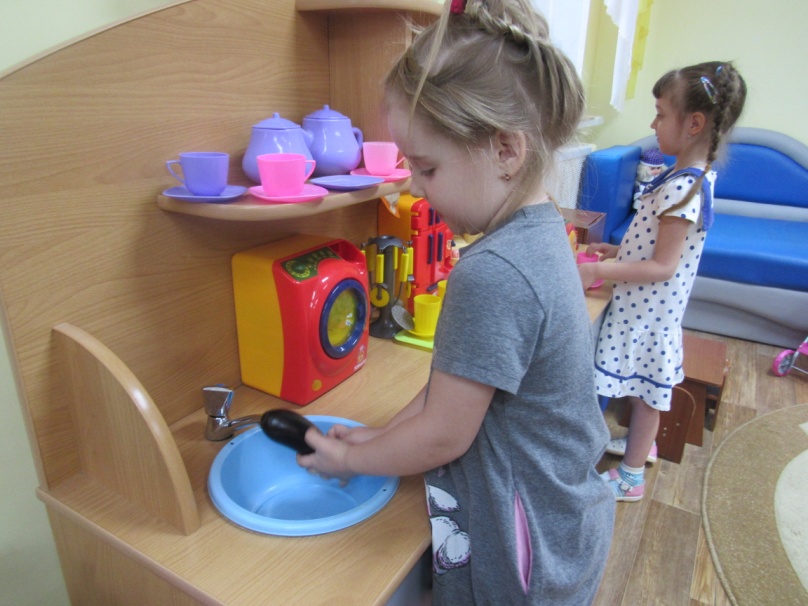 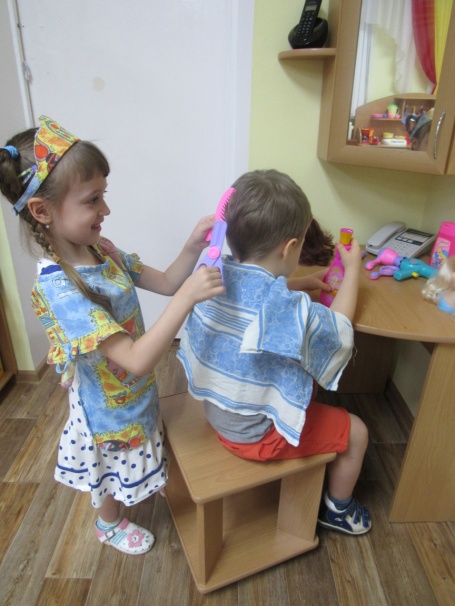 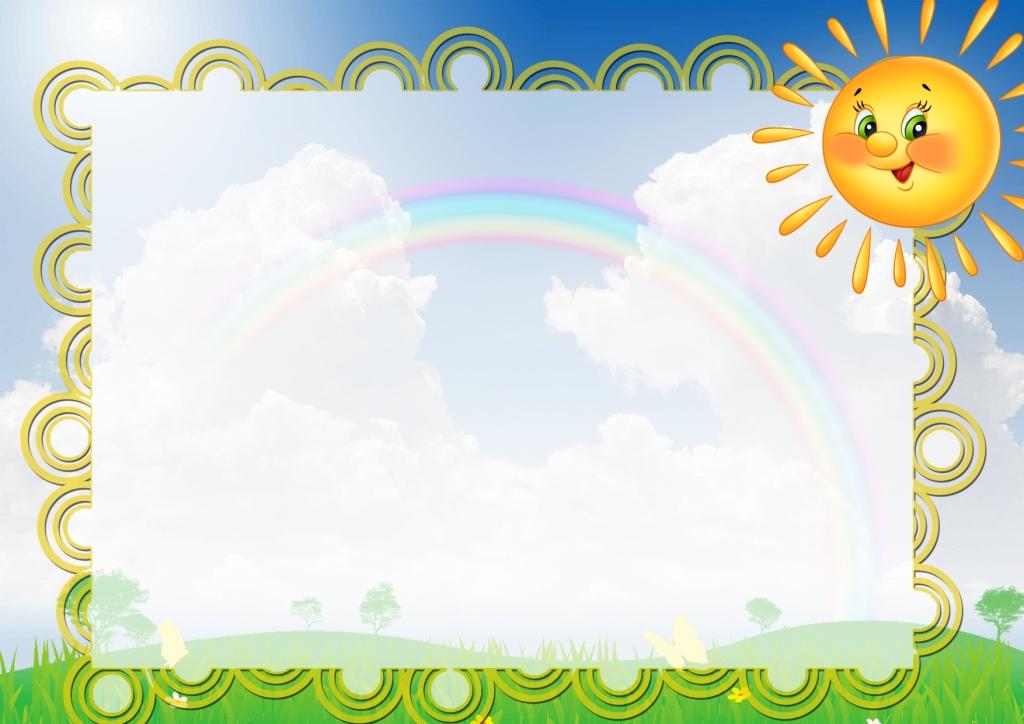 Центр  дежурства
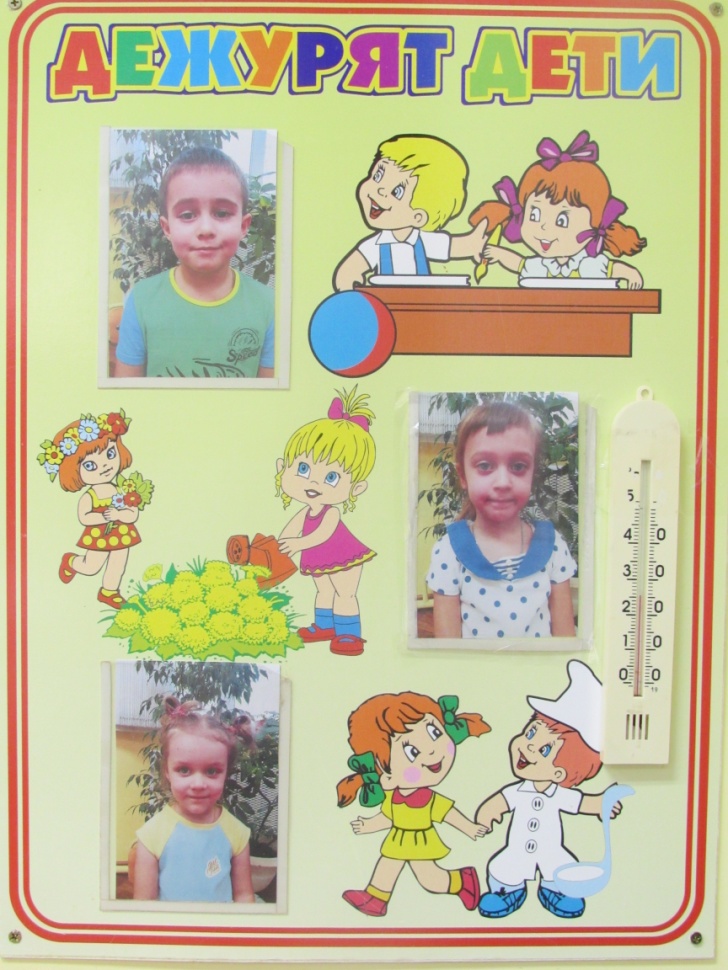 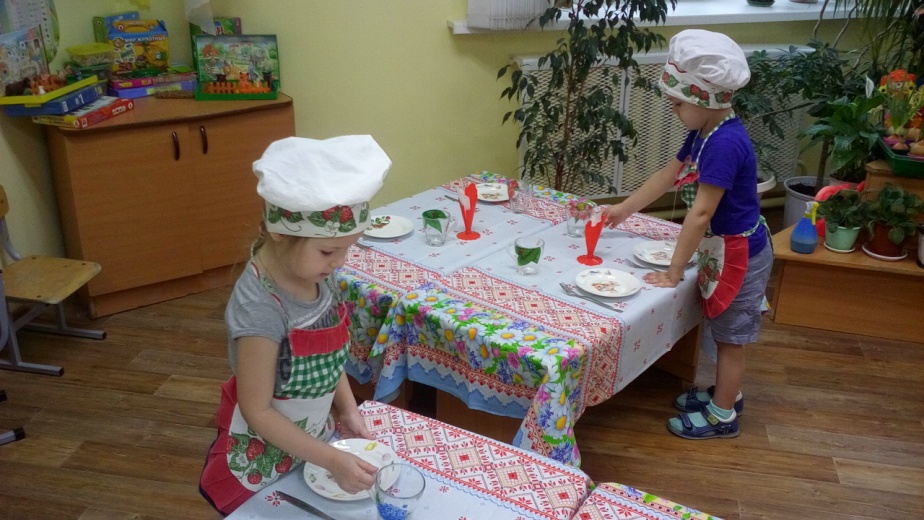 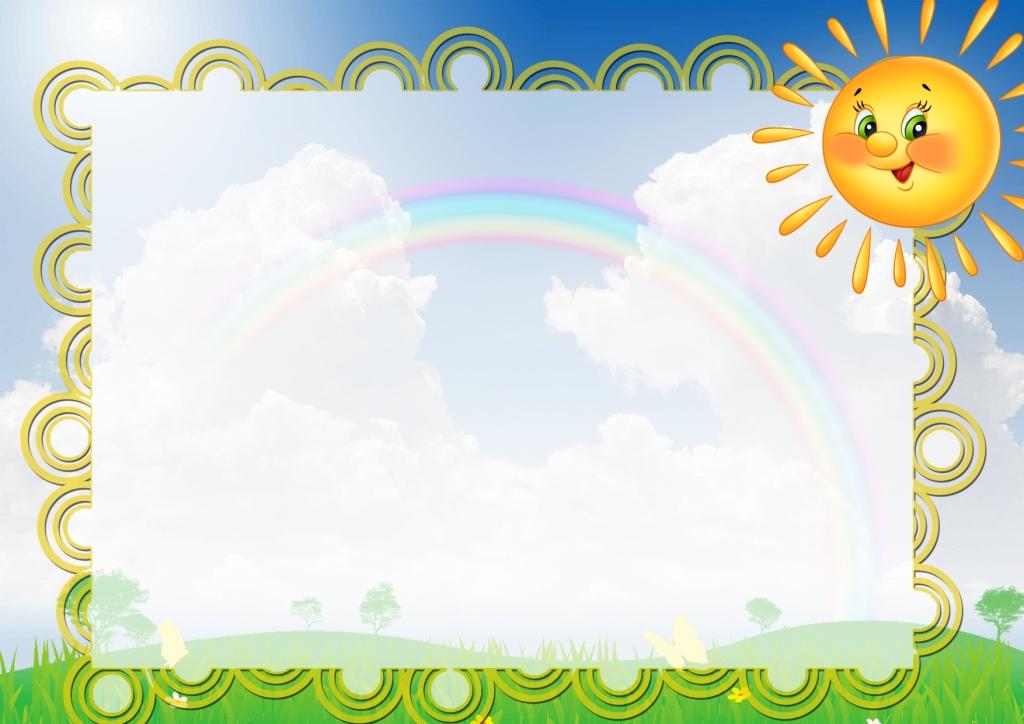 Центр  «Я познаю мир»
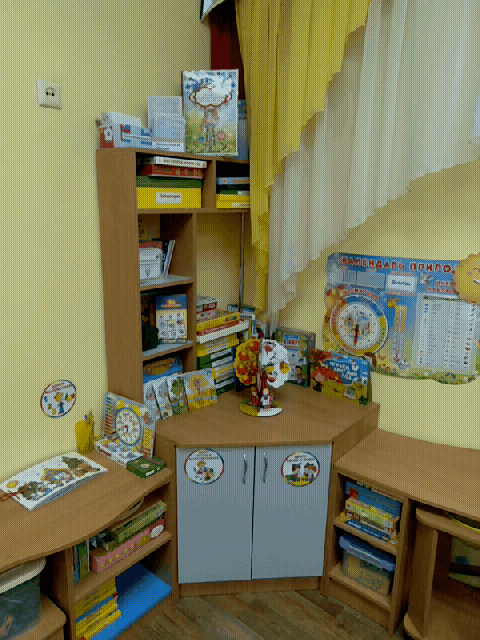 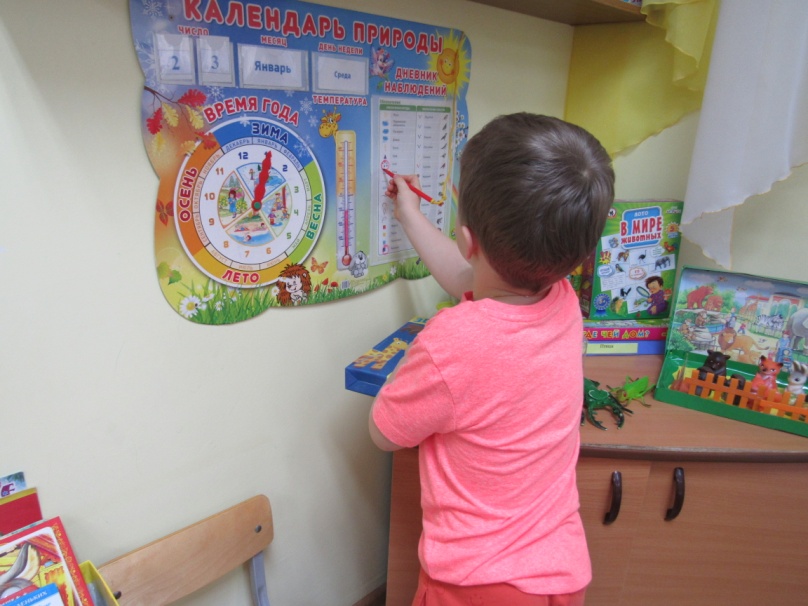 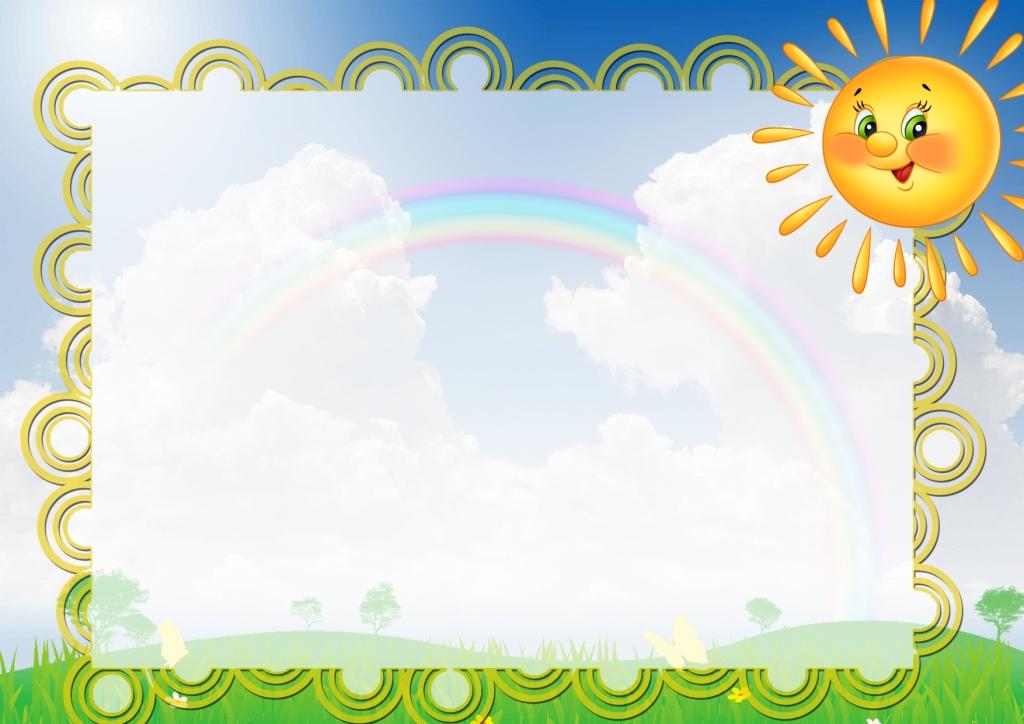 Центр экспериментирования
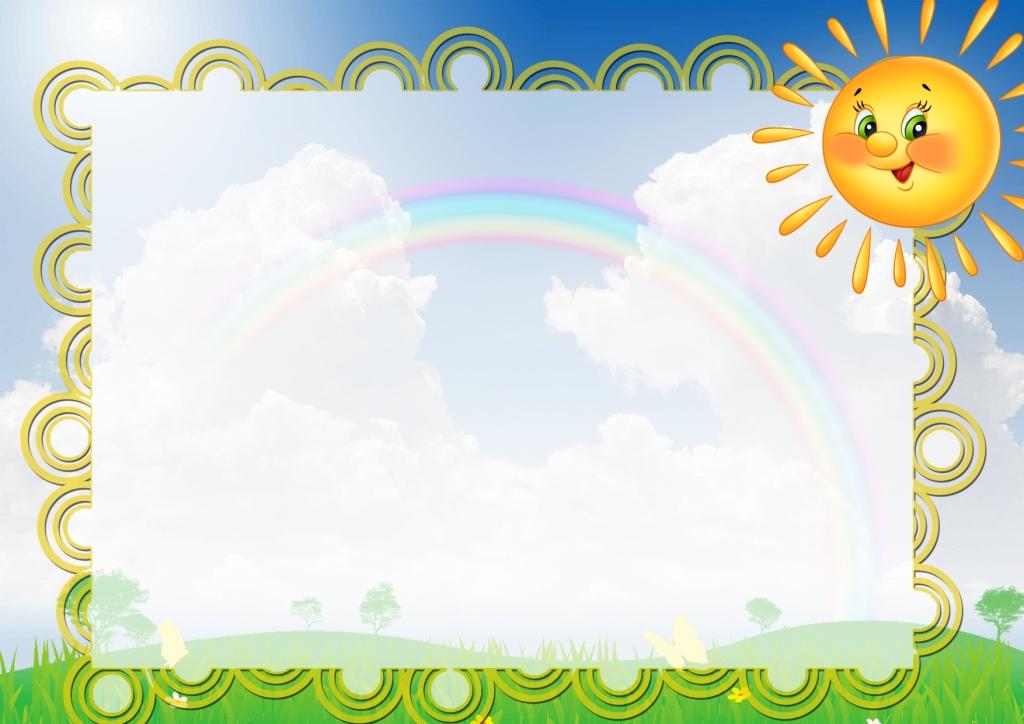 Центр труда
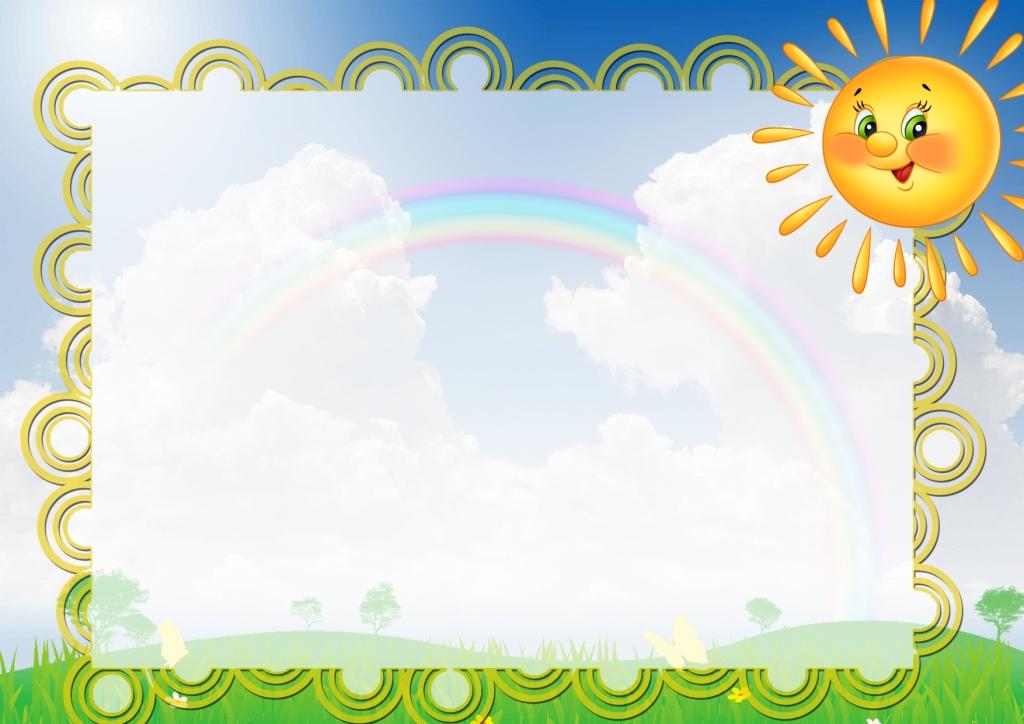 Уголок  краеведения
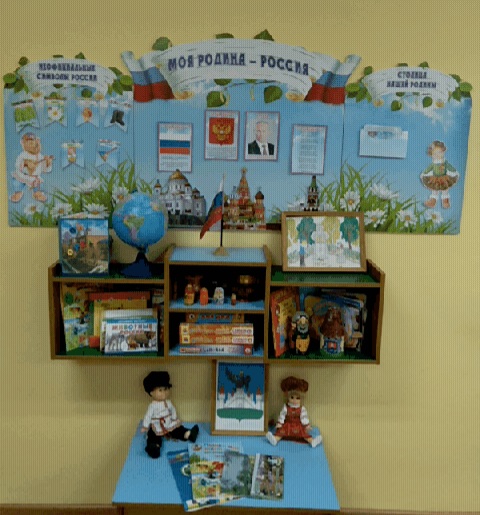 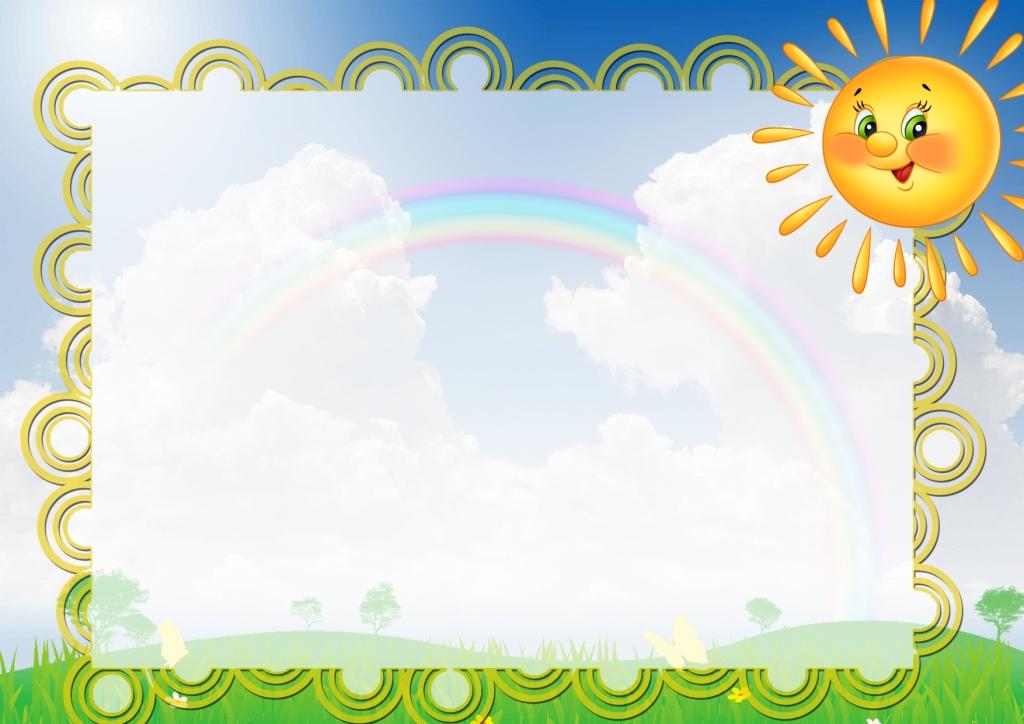 Центр конструктивной деятельности
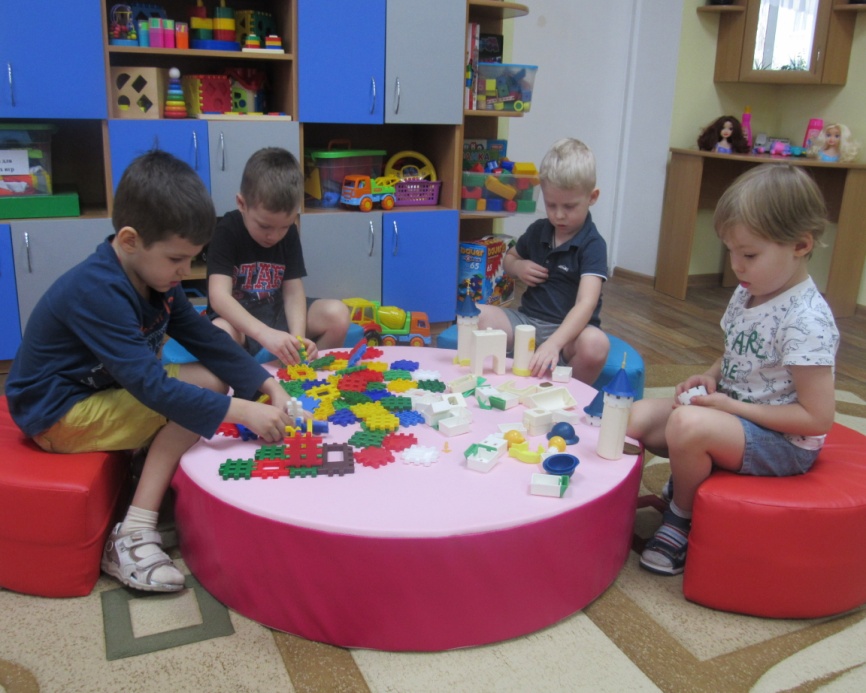 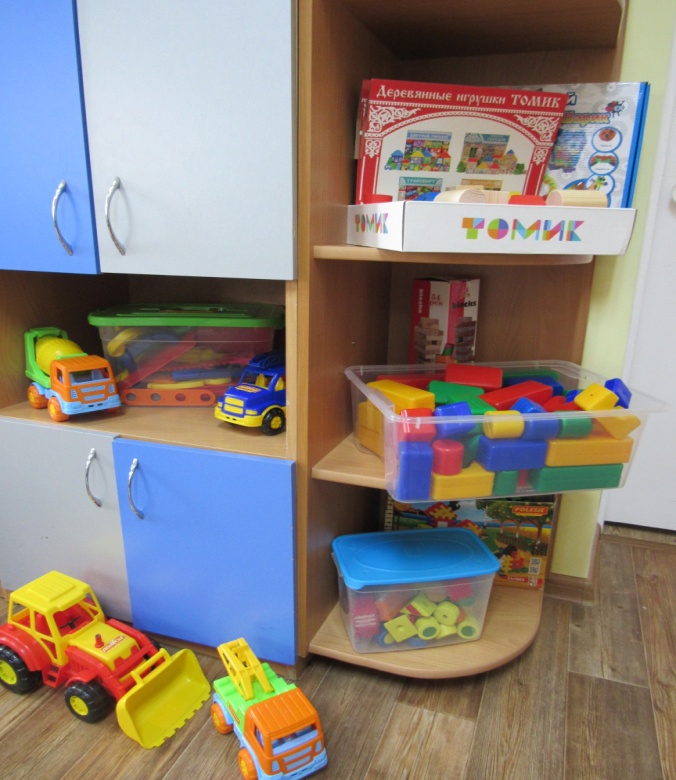 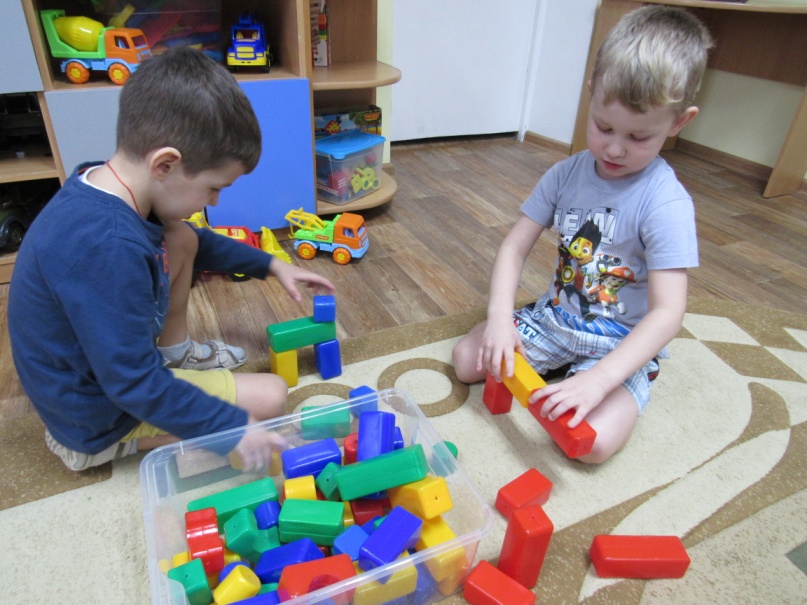 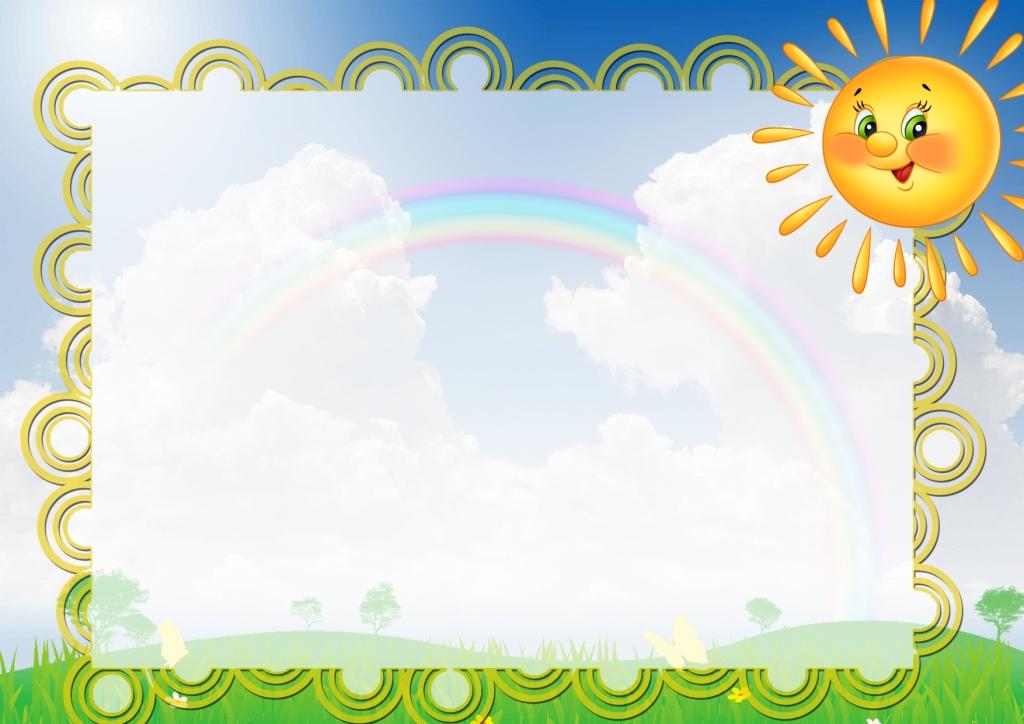 Центр математического развития
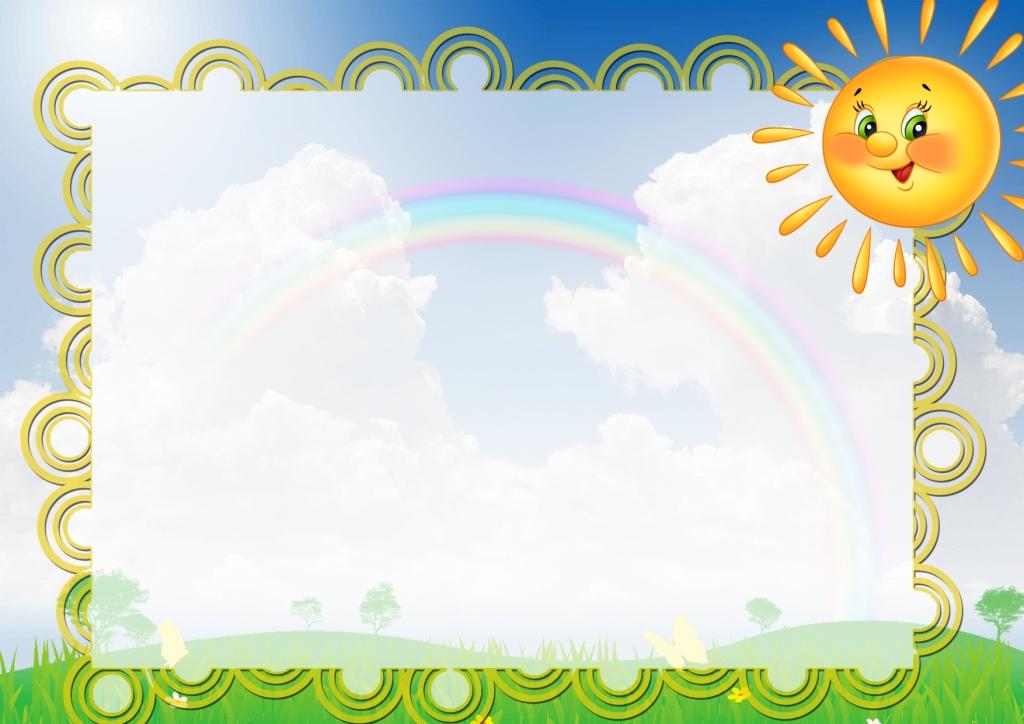 Центр  сенсорного развития
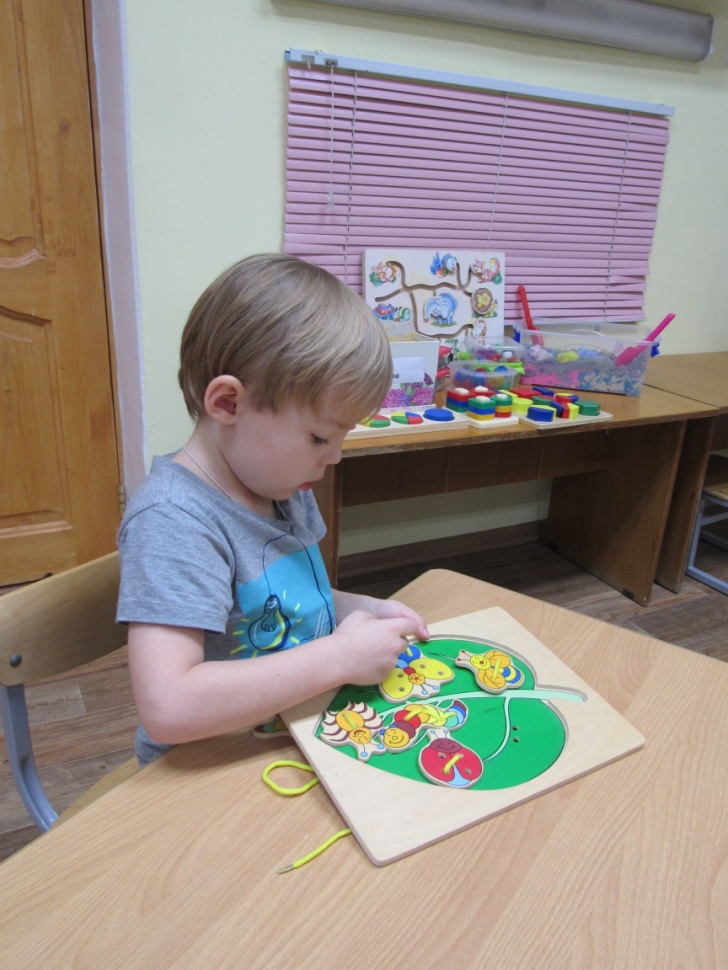 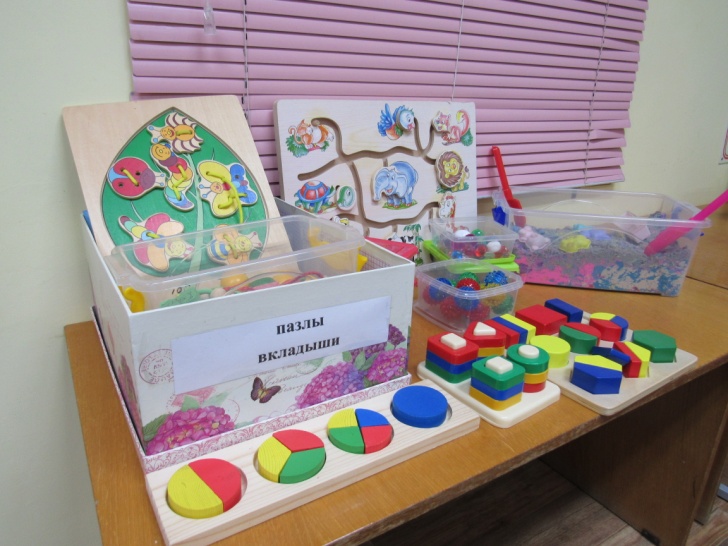 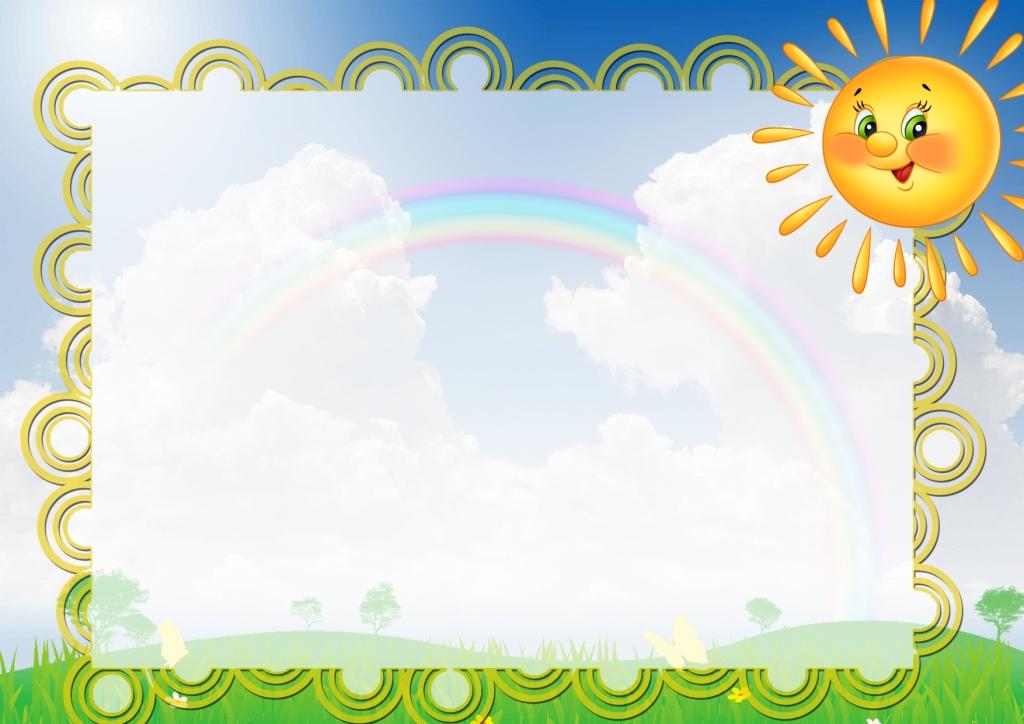 Центр  речевого развития
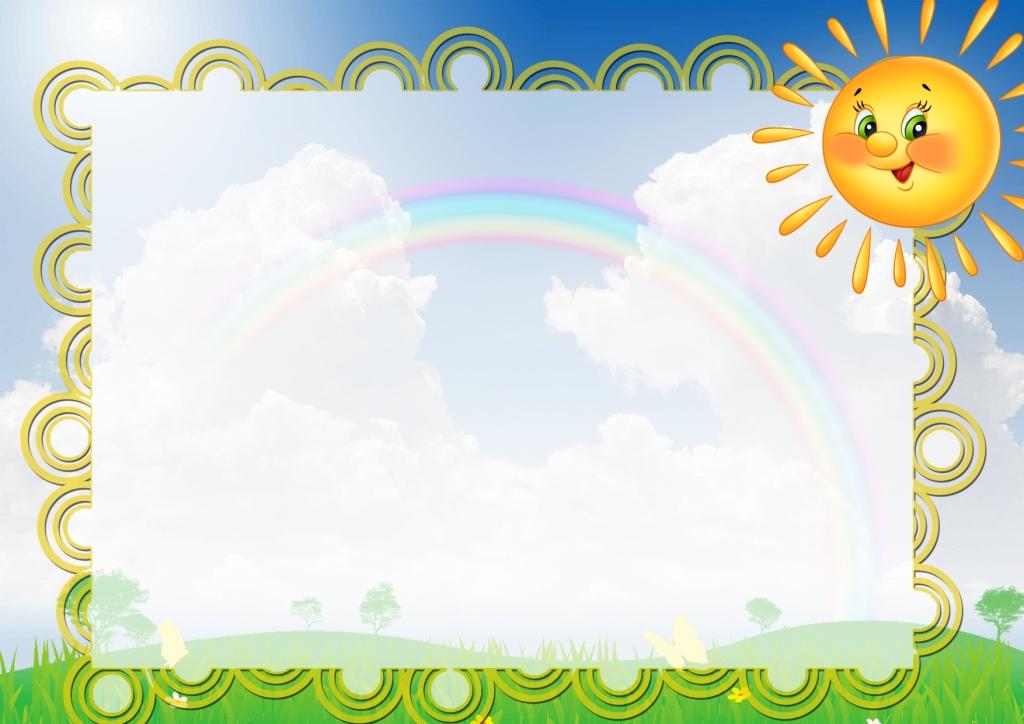 Центр  творчества
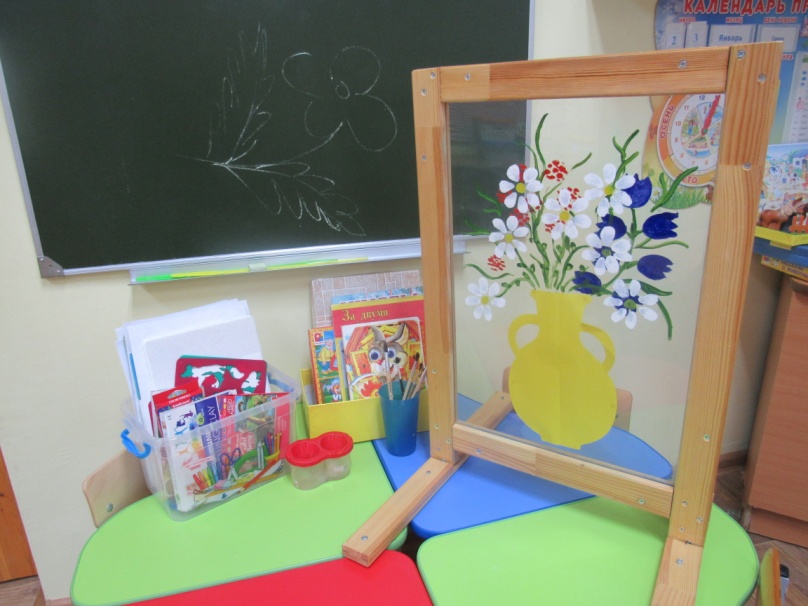 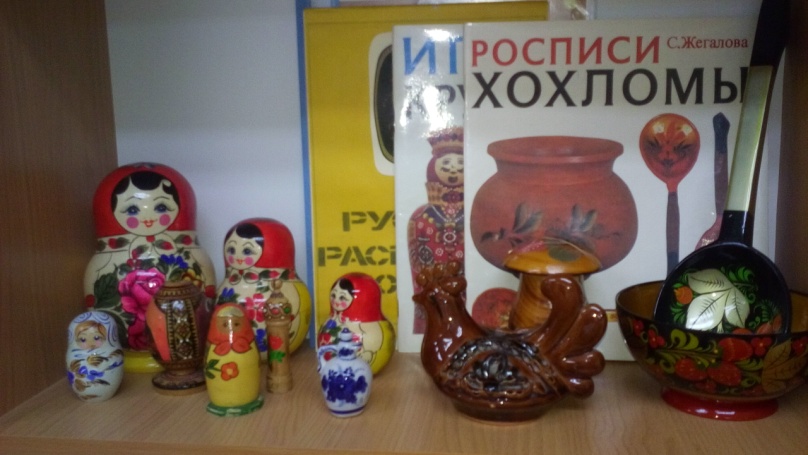 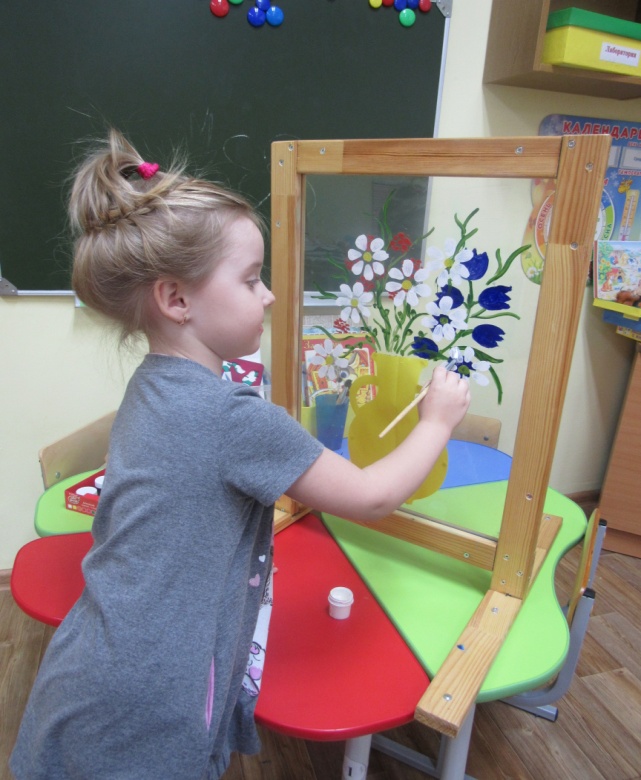 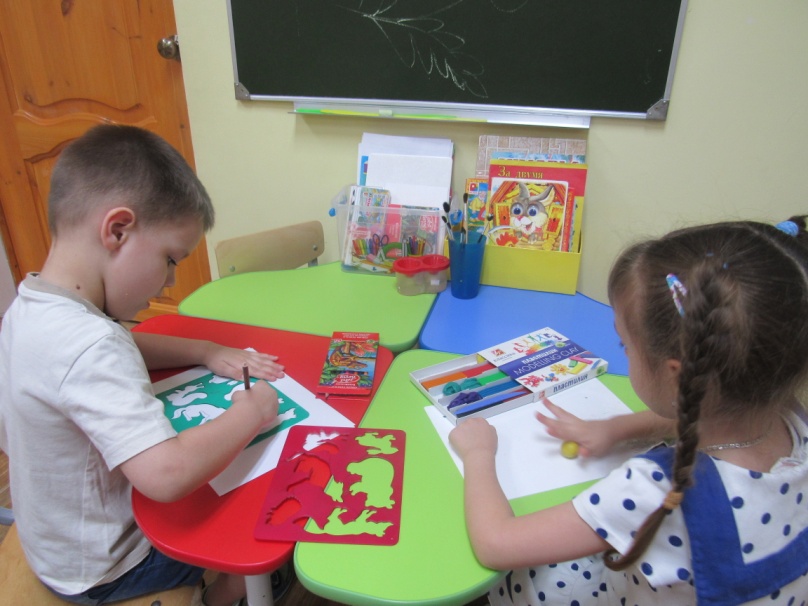 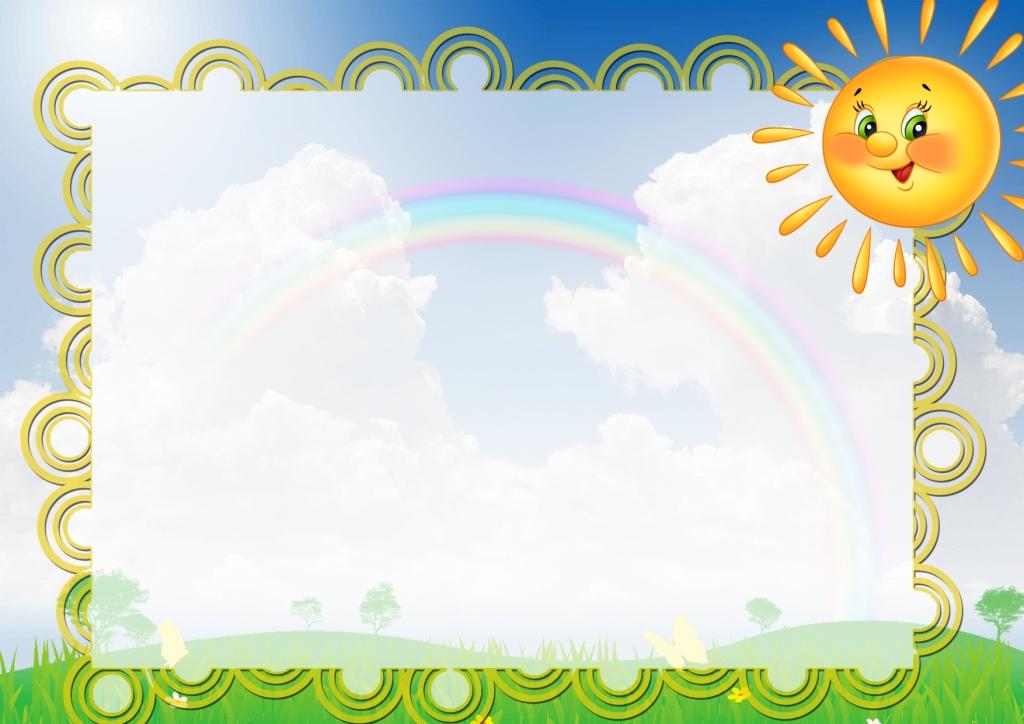 Выставка  детского творчества
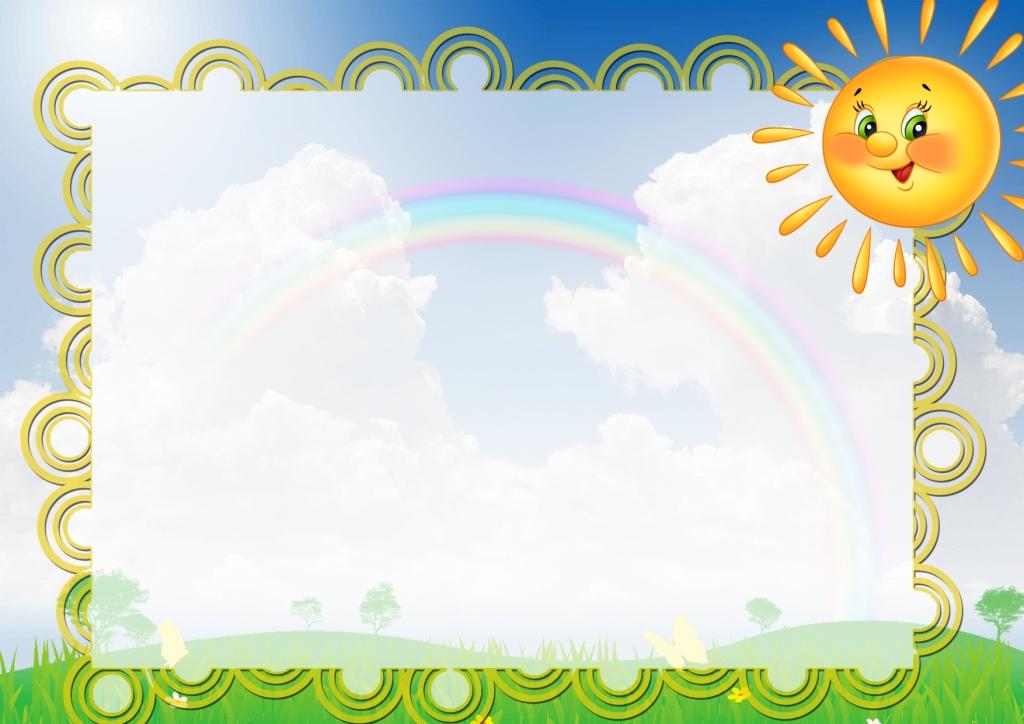 Центр музыкально-театрализованной деятельности
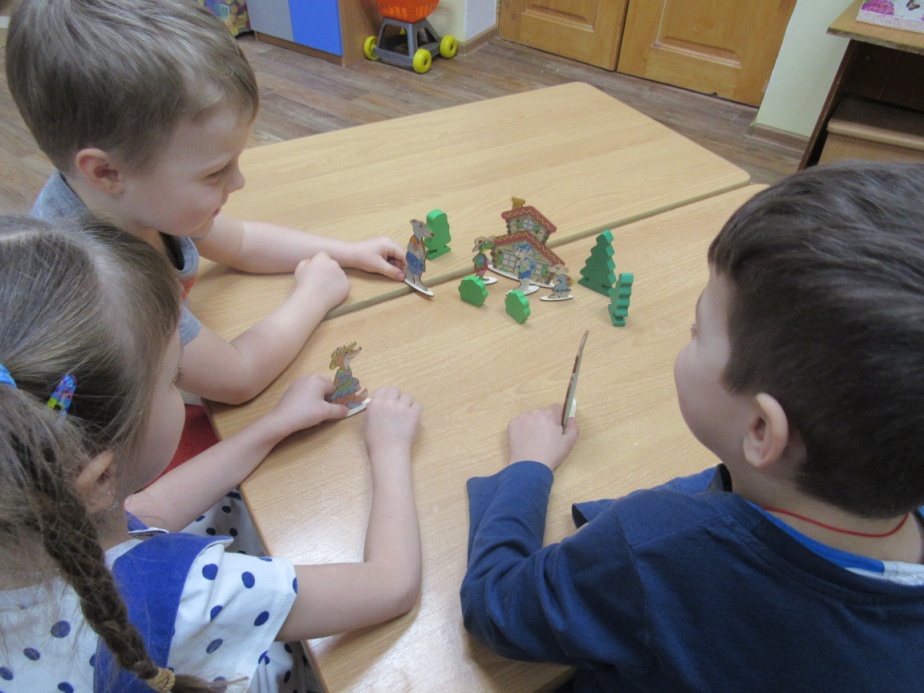 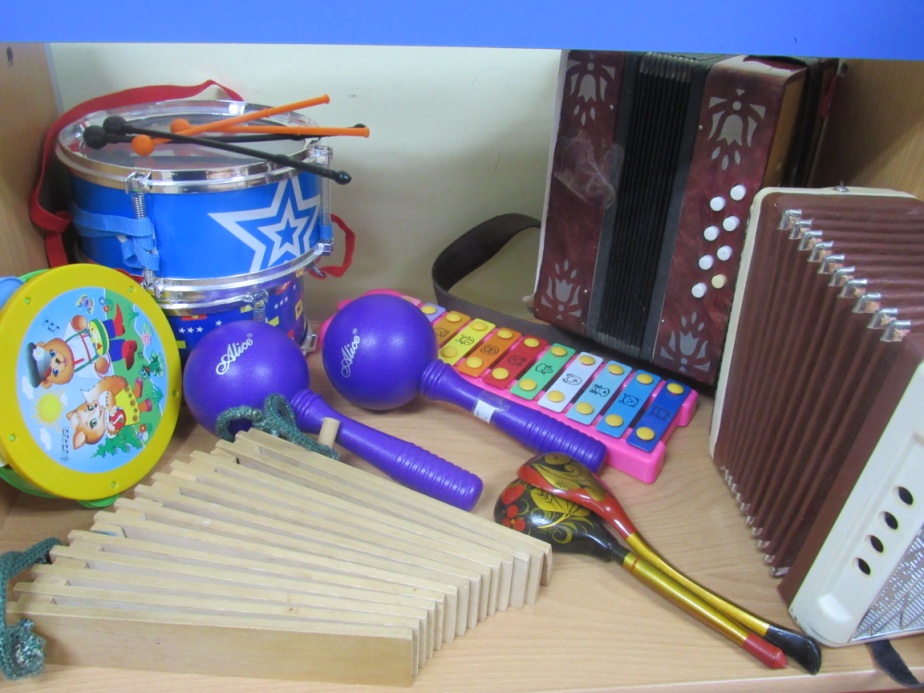 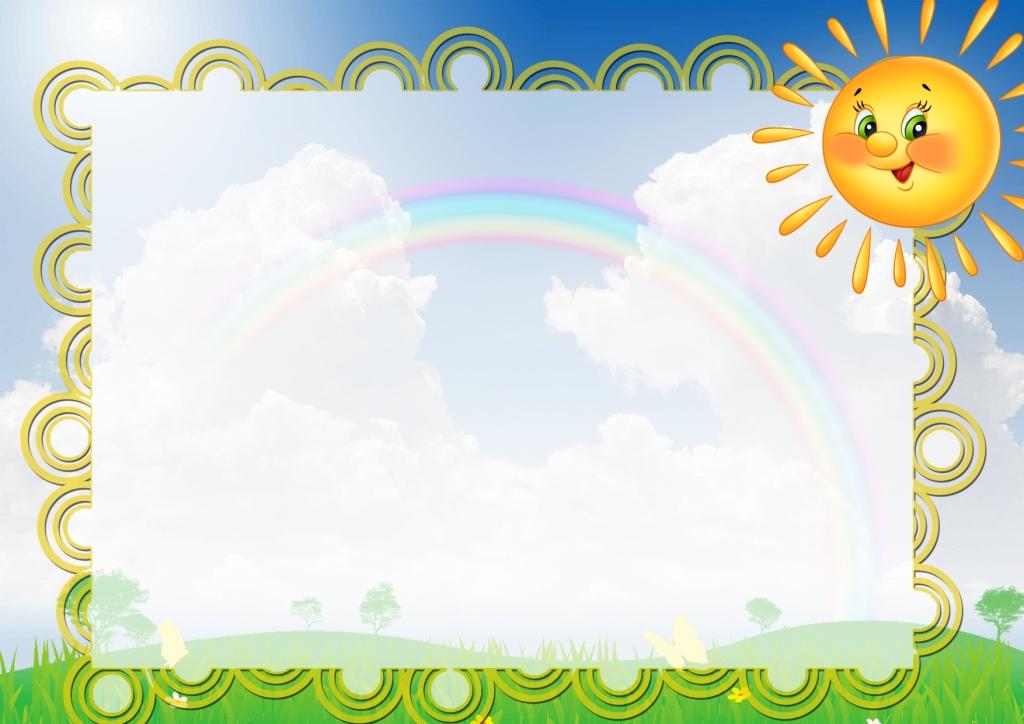 Центр физического развития
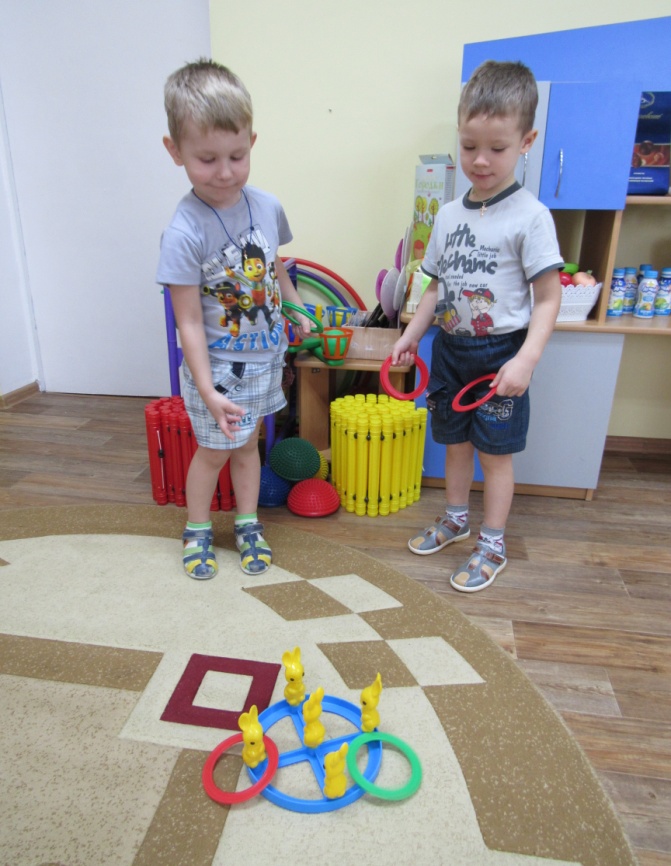 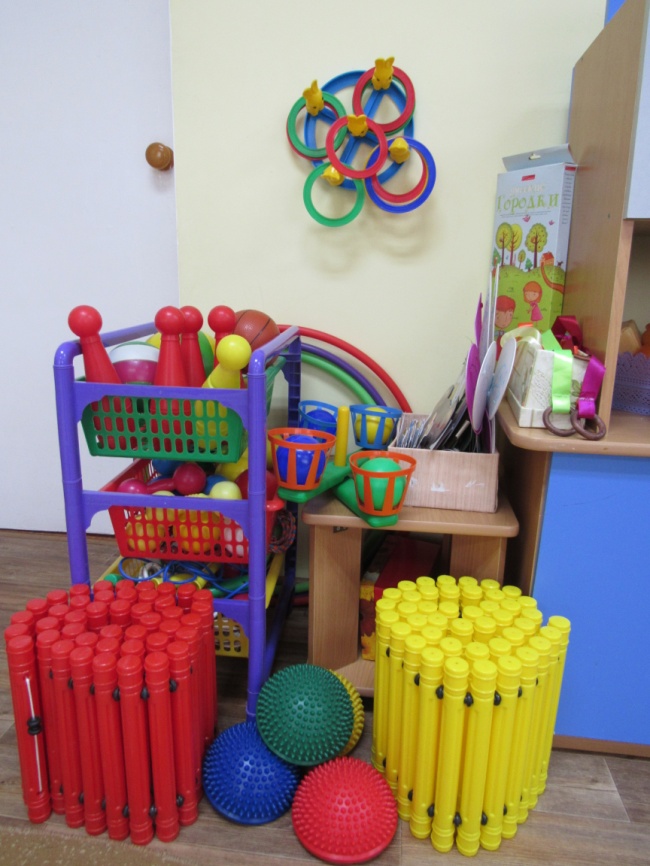 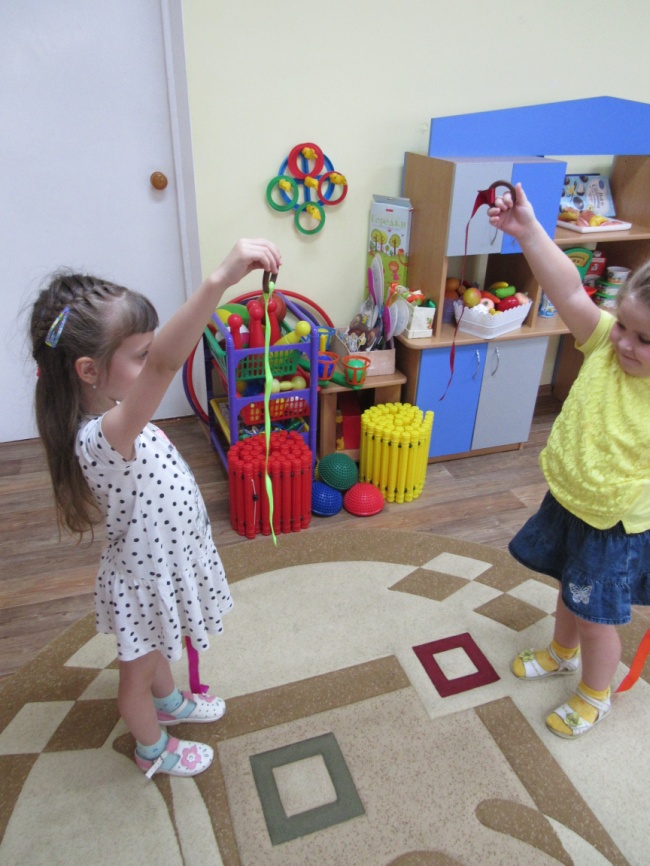 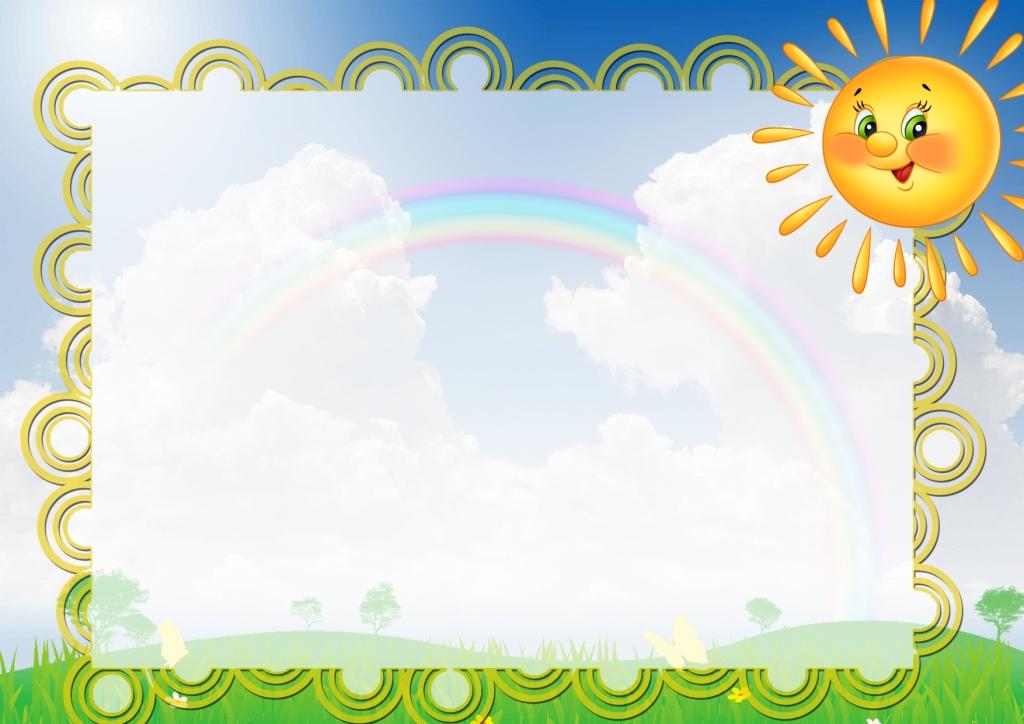 Информационно-просветительский центр 
для родителей
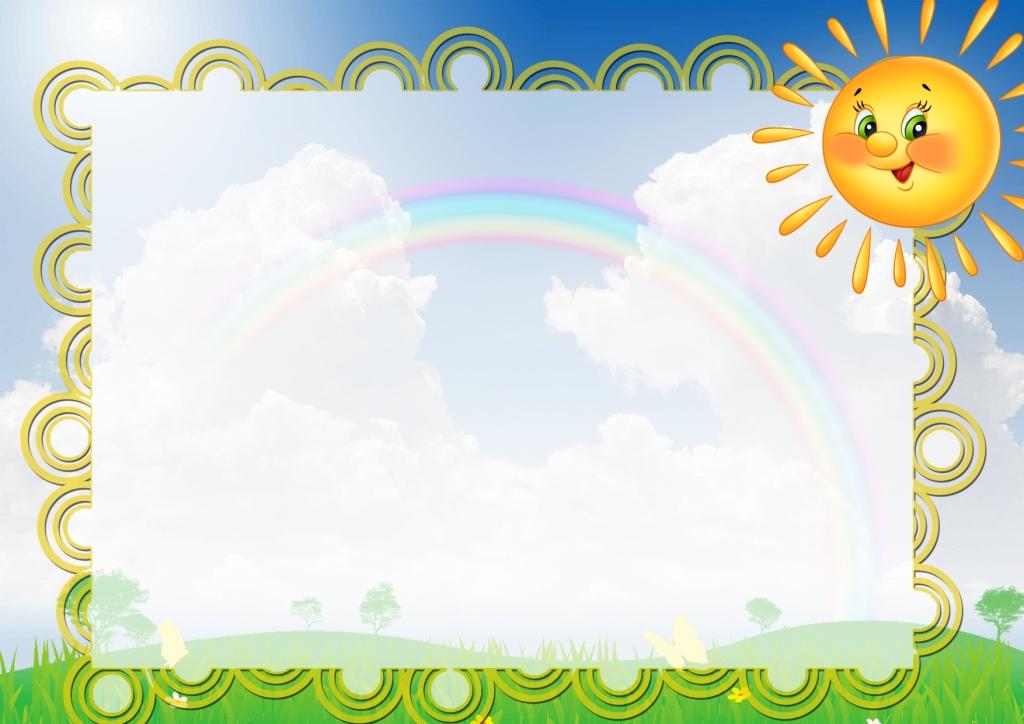 Логопедический кабинет
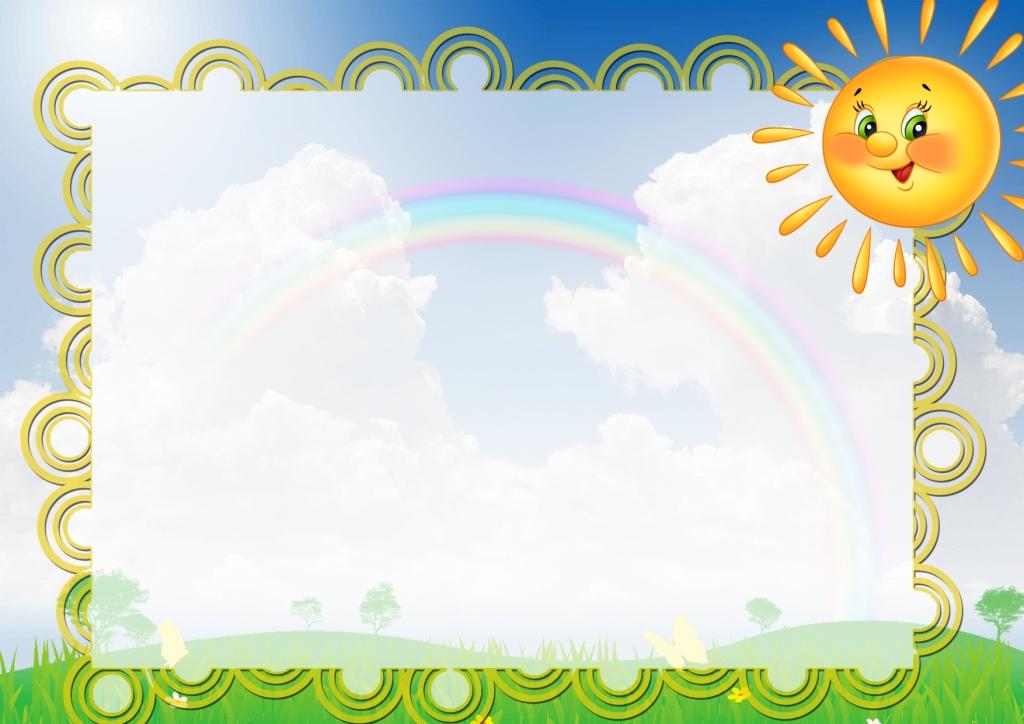 Спортивный зал
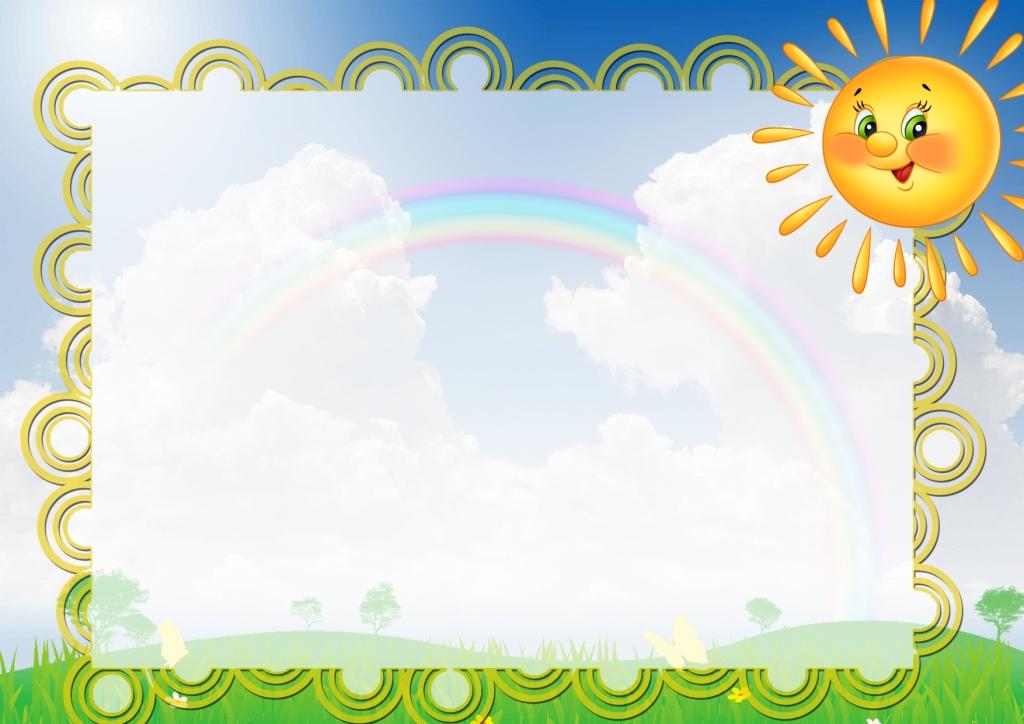 Сенсорная комната
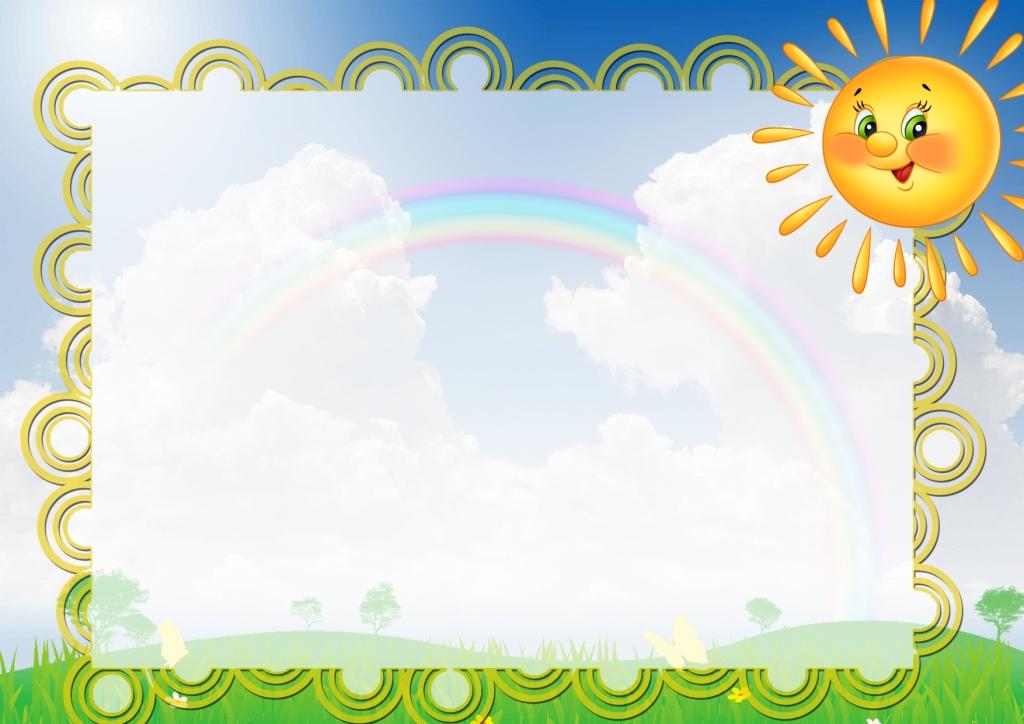 Кабинет изодеятельности
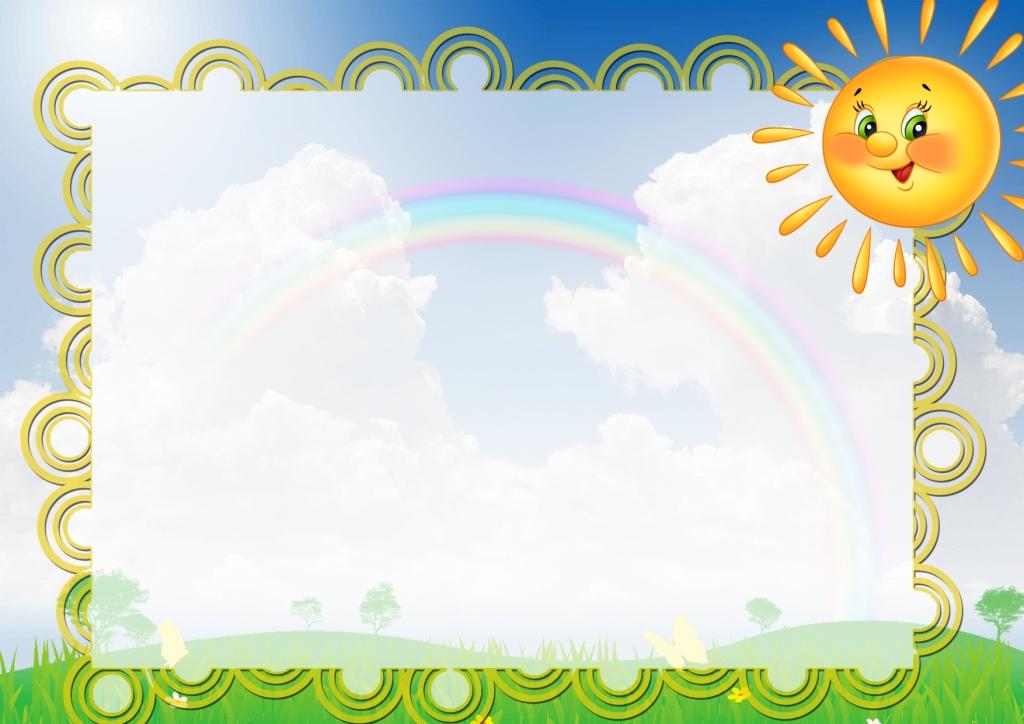 Мини-музей  «Русская изба»
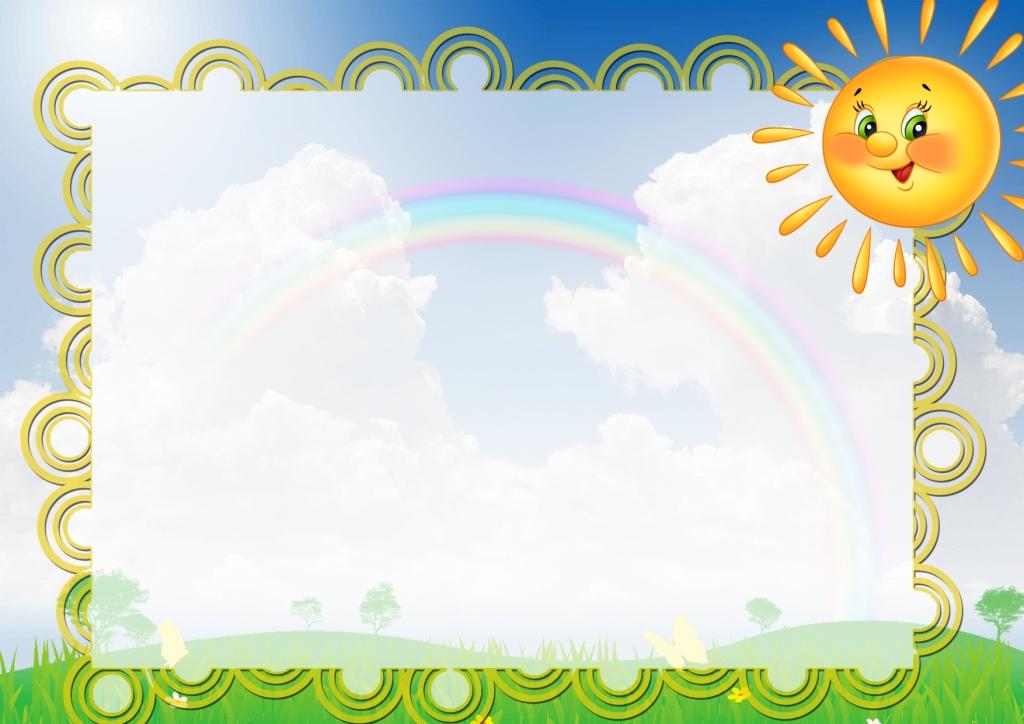